Michael DiedrickJozi Schneider
How hard is it to bring a professional level, sustainable, advanced CMS to market?
Slides URL: byte.dev/fosdem
Michael DiedrickJozi Schneider
Greetings et Salutations!
Slides URL: byte.dev/fosdem
About Us

Project Manifesto

Parts of a Web Application

Parts of a CMS

Roadmap and Timeline

Case in Point: Signup

Totals
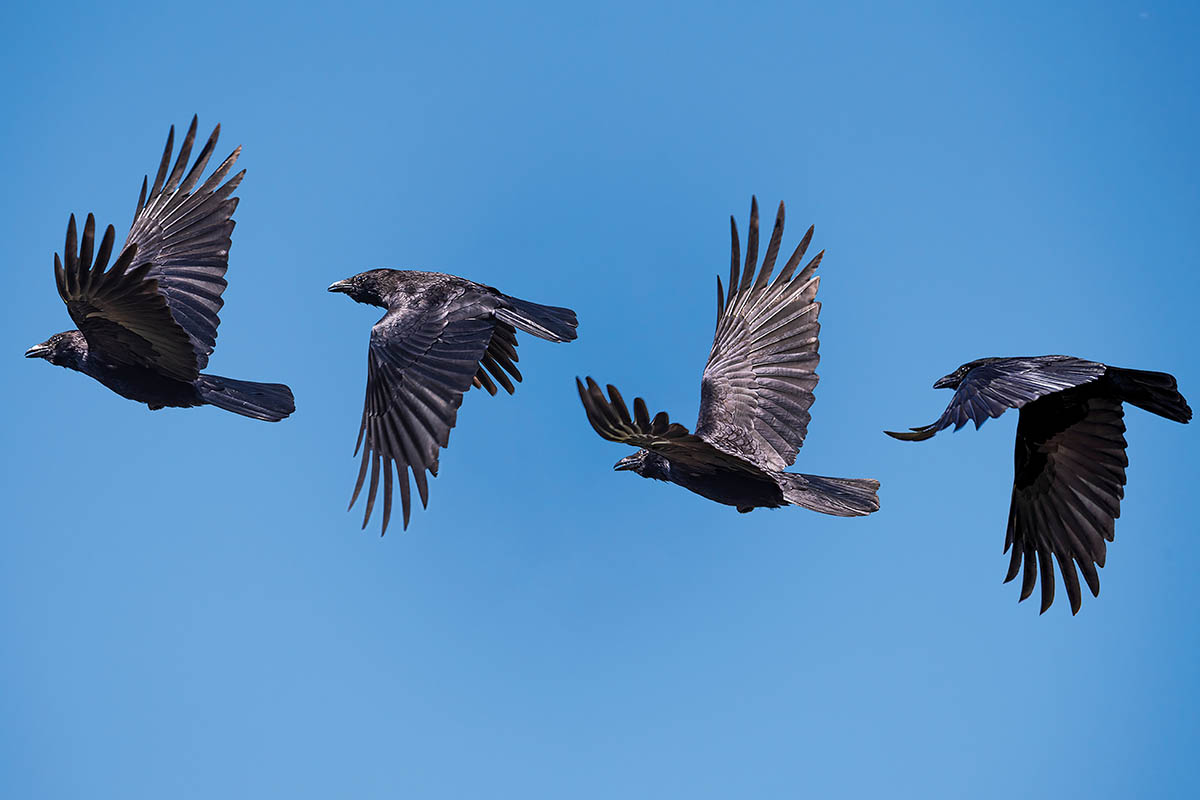 Jozi
Michael
Travis
Sonal
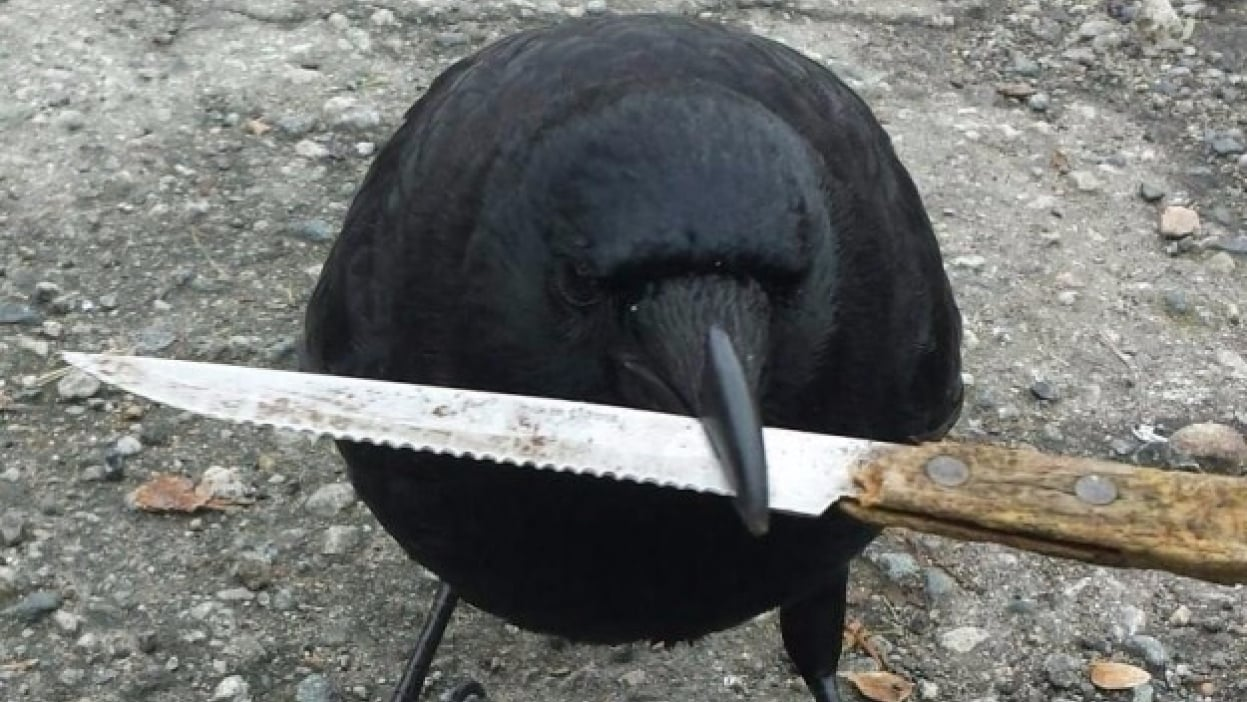 Ryan
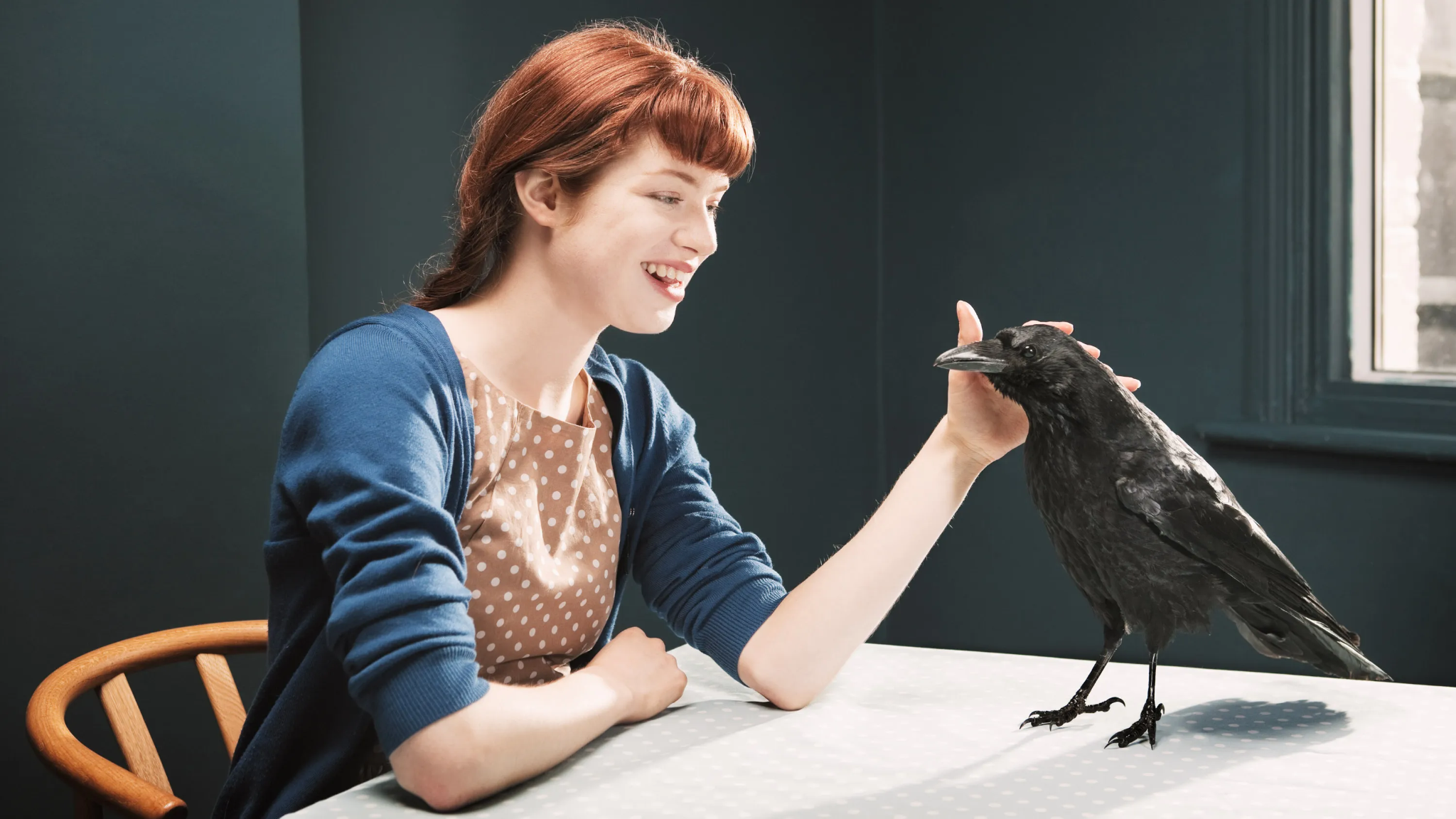 Happy Client
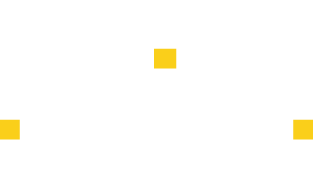 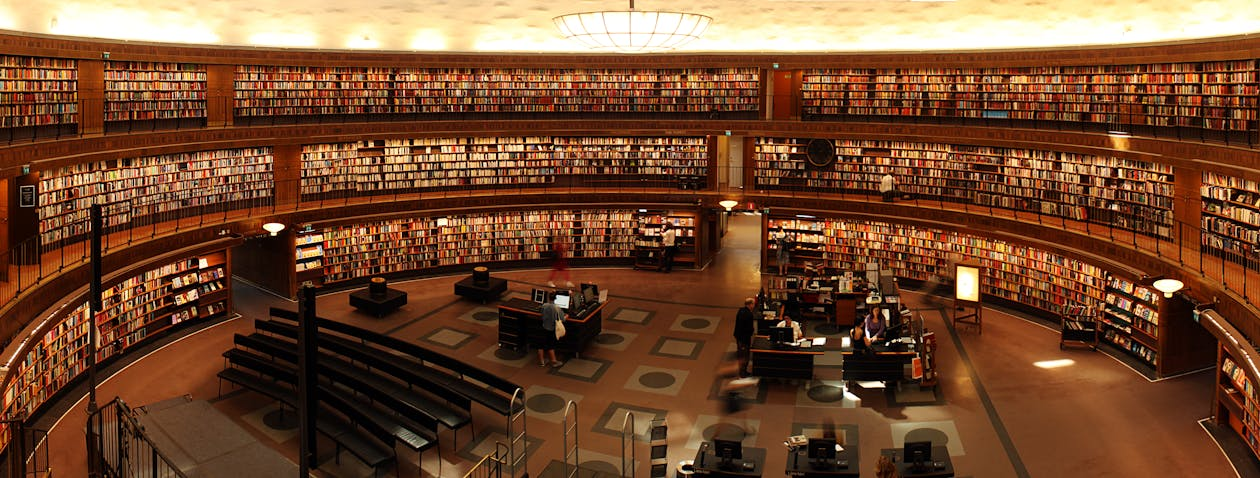 About Us

Project Manifesto

Parts of a Web Application

Parts of a CMS

Roadmap and Timeline

Case in Point: Signup

Totals
Project Manifesto
Every project needs a scope, but also needs an ethos including a list of things that it will NOT do.

Data Rules
Build Rules
Functionality Rules
Multiplication Factors
Project Manifesto: Data Rules
Data must be grokkable at every level and easy in/out.

Use a GUI for view / edit (like Sequel Pro)
Make it easy to export or switch databases
Make the DB itself simple - don’t use database for stored procedures or forced relationships / cascading, instead use software
Use denormalized data and interface (vs extra tables)
ORMs are an abstraction too deep – SQL works!
Project Manifesto: Build Rules
Programming is too complicated already.

Does Sass/Less save time? No, skip it.
Does Typescript give magical powers? No, skip it.
Does TDD work at small scale? No, skip it.
Do you need a build step, even? No, skip it.

Then define the tools and frameworks you should use.
Project Manifesto: Functionality Rules
We as programmers like new and shiny. Don’t (yet).

Should you build a billing system? Not yet.
Should you use websockets for live updates? No.
Should you build enterprise features? Not yet.
What about chat? Not until you need it.
What about administrator workflows / approvals? No.

We want to imagine a big future, but not build it until it’s clearly next. We’ll probably rebuild by then anyway.
Project Manifesto: Multiplication Factors
We added dark mode: 2 modes
We added builder mode: 2 modes
We added super admin mode: 2 modes

Now we have 2 x 2 x 2 tests for any interface change.

Mo modes, mo problems.
About Us

Project Manifesto

Parts of a Web Application

Parts of a CMS

Roadmap and Timeline

Case in Point: Signup

Totals
Parts of a Web Application
Defining CI/CD
Interfaces
Data interfaces
Users accounts
Performance
Parts of a Web Application: Defining CI/CD
Hosting, Staging
Proofs of concept and experiments
Process, language styles for version control
Data backup / restore
Build / deploy process
Parts of a Web Application: Interfaces
Front end frameworks (like Vue)
Component libraries (like Quasar)
Design system (from brand)
Overall systems for z-index, animation, build
Notifications, modals for errors & successes
Parts of a Web Application: Data interfaces
API architecture
Live data via websockets, long polling, etc.
Data synching and offline management
Parts of a Web Application: User Accounts
Login / logout / lost pw / 2FA / banning, etc.
Cookies, other auto-login systems
Billing / subscriptions
Parts of a Web Application: Performance
Error tracking
Error management (warning, bugs, notices, etc.)
Server processing time and time reporting
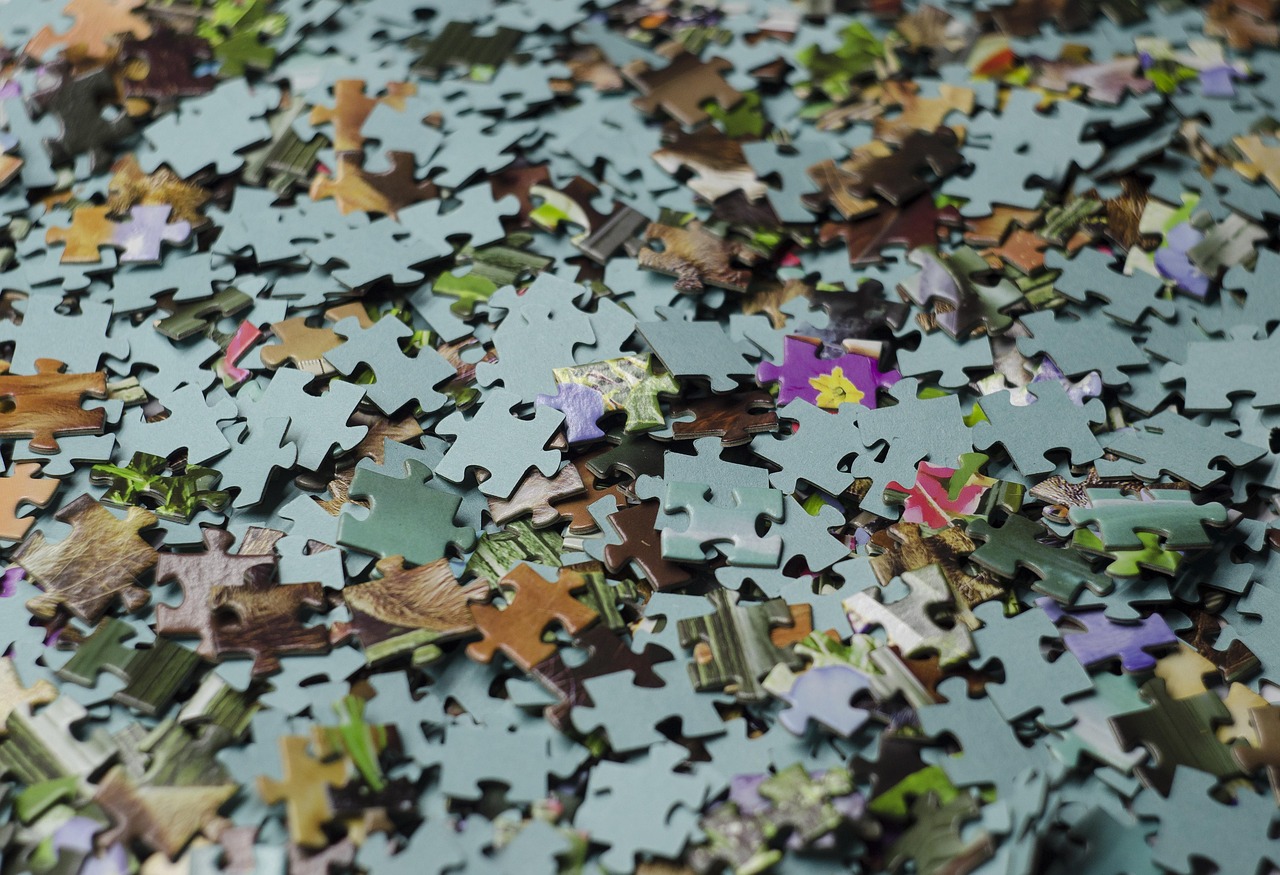 About Us

Project Manifesto

Parts of a Web Application

Parts of a CMS

Roadmap and Timeline

Case in Point: Signup

Totals
Parts of a CMS
Page management (pages and page elements)
Navigation management (hierarchical data)
Digital Asset Manager
Buckets (content on many pages)
Data Sources (for events, campaigns, etc.)
Themes
Settings
Admin accounts, processes
Search indexes, systems (front and back end)
Dashboards and specialized tools
Parts of a CMS: Page Management
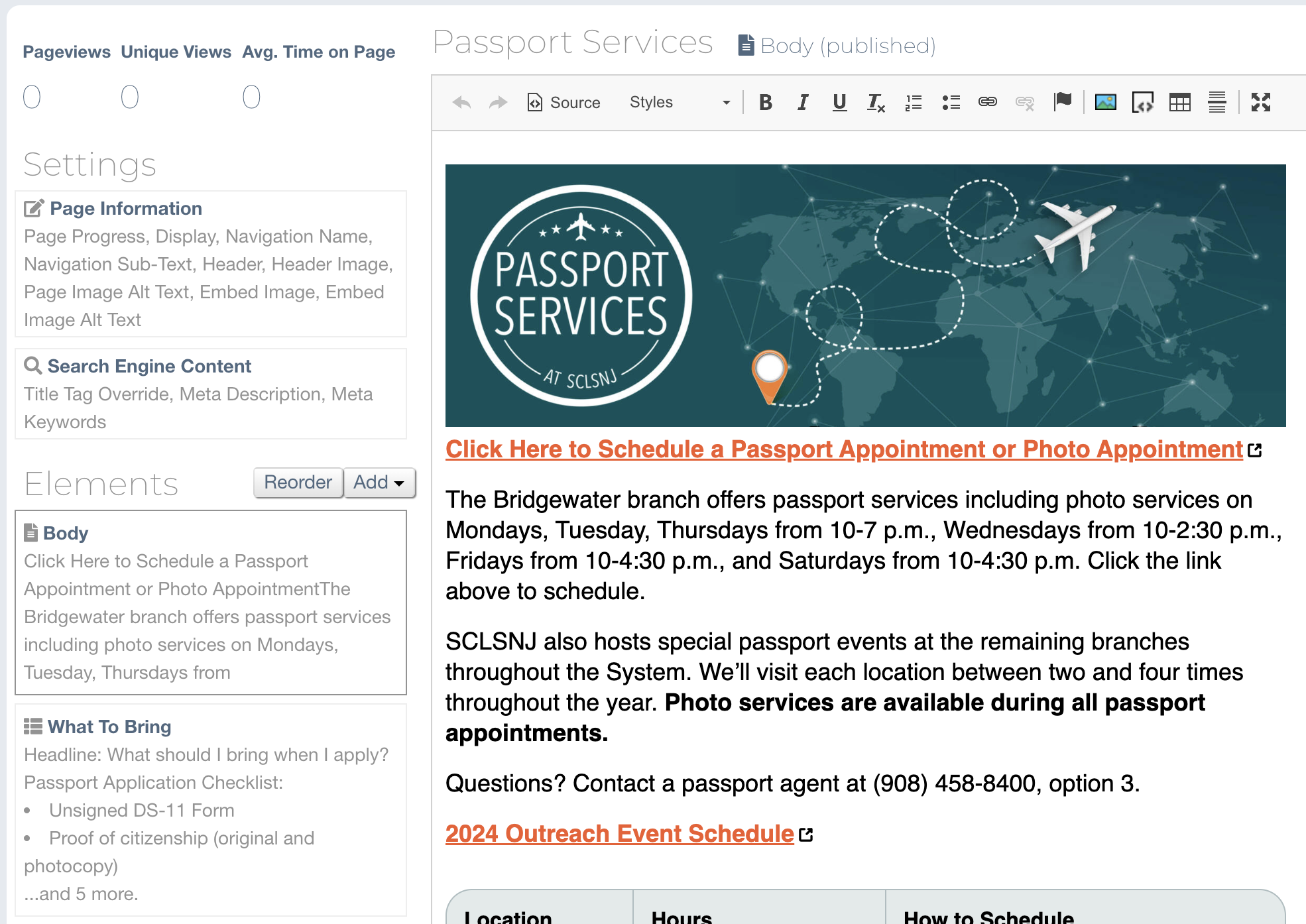 Parts of a CMS: Navigation Management
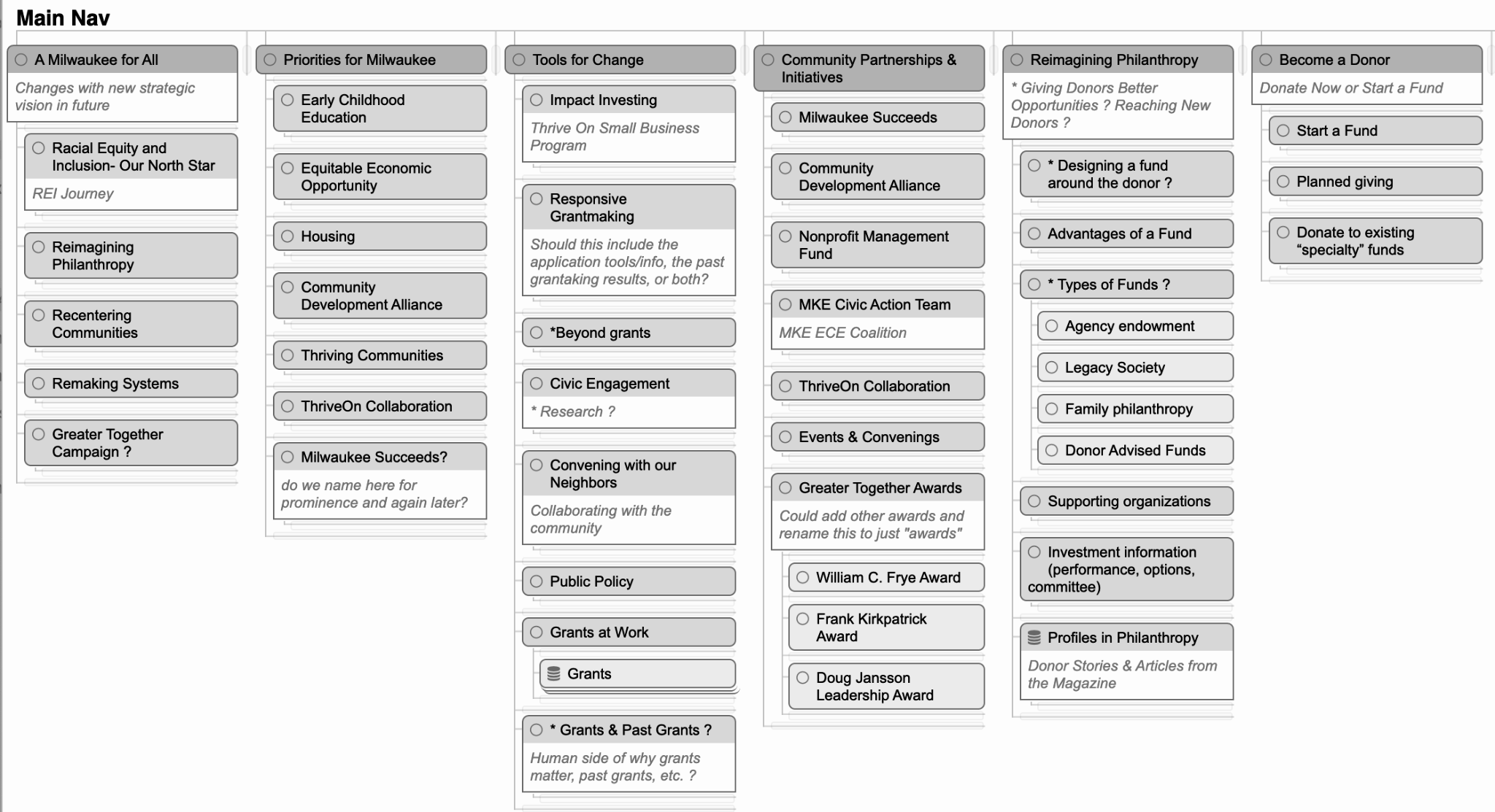 Parts of a CMS: Digital Asset Manager
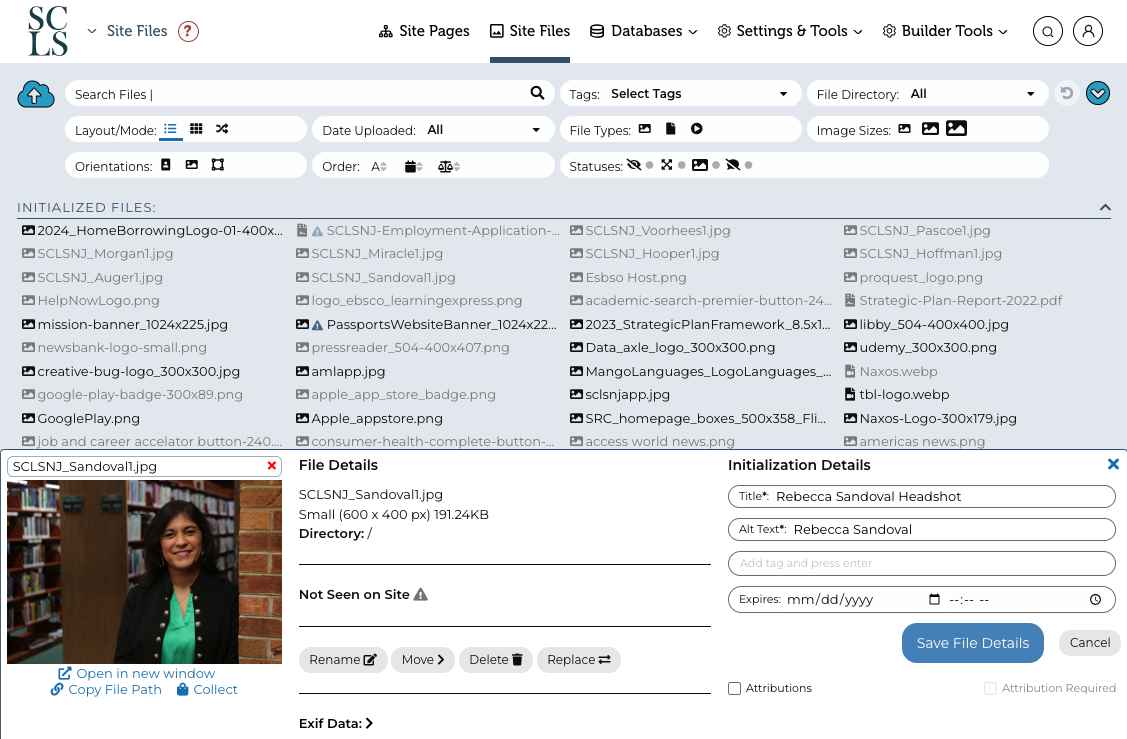 Parts of a CMS: Buckets
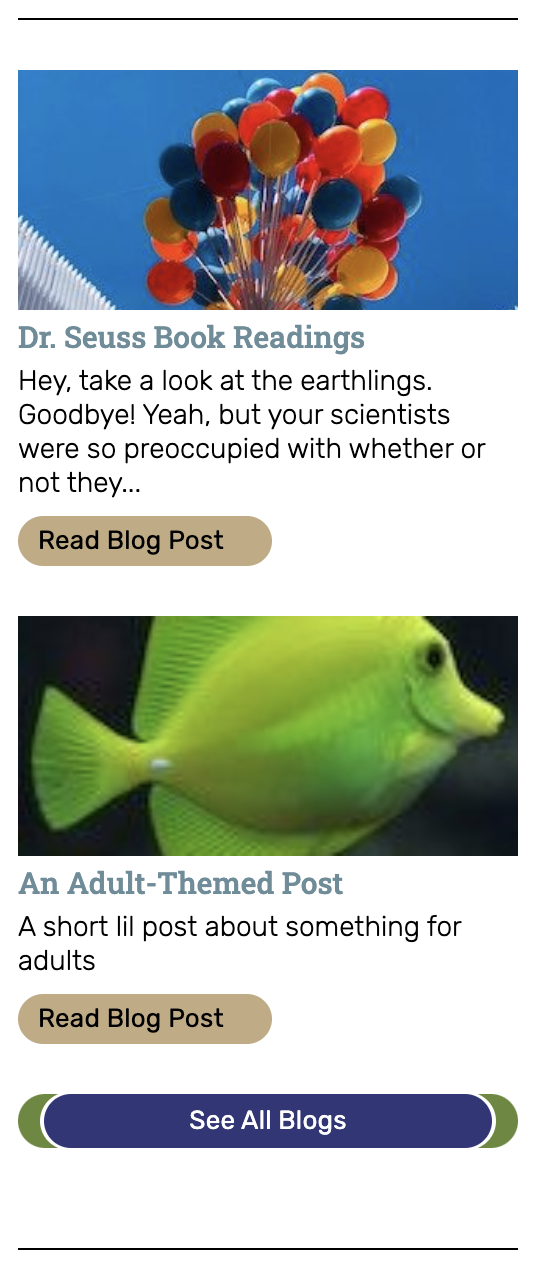 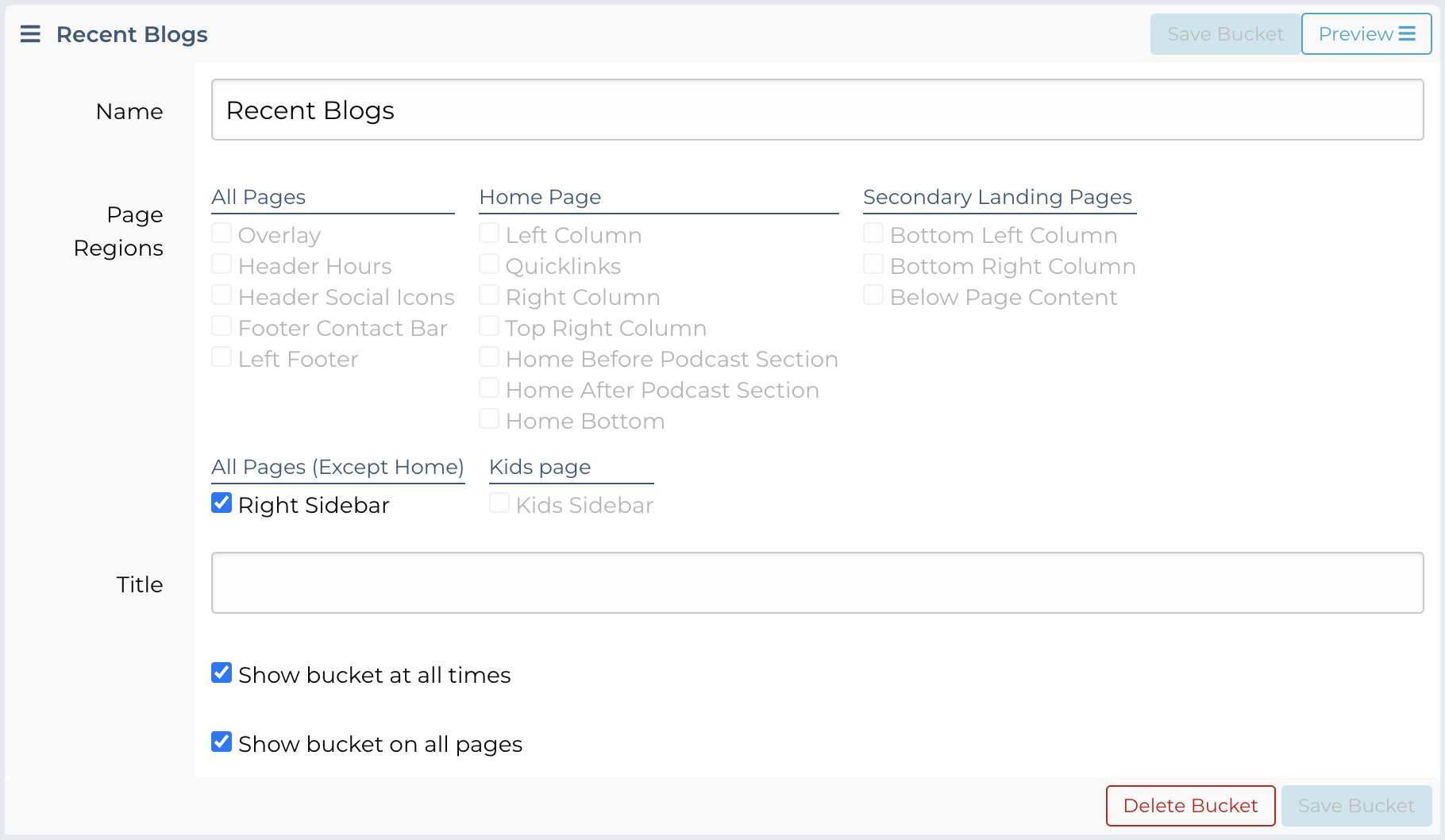 Parts of a CMS: Data Sources
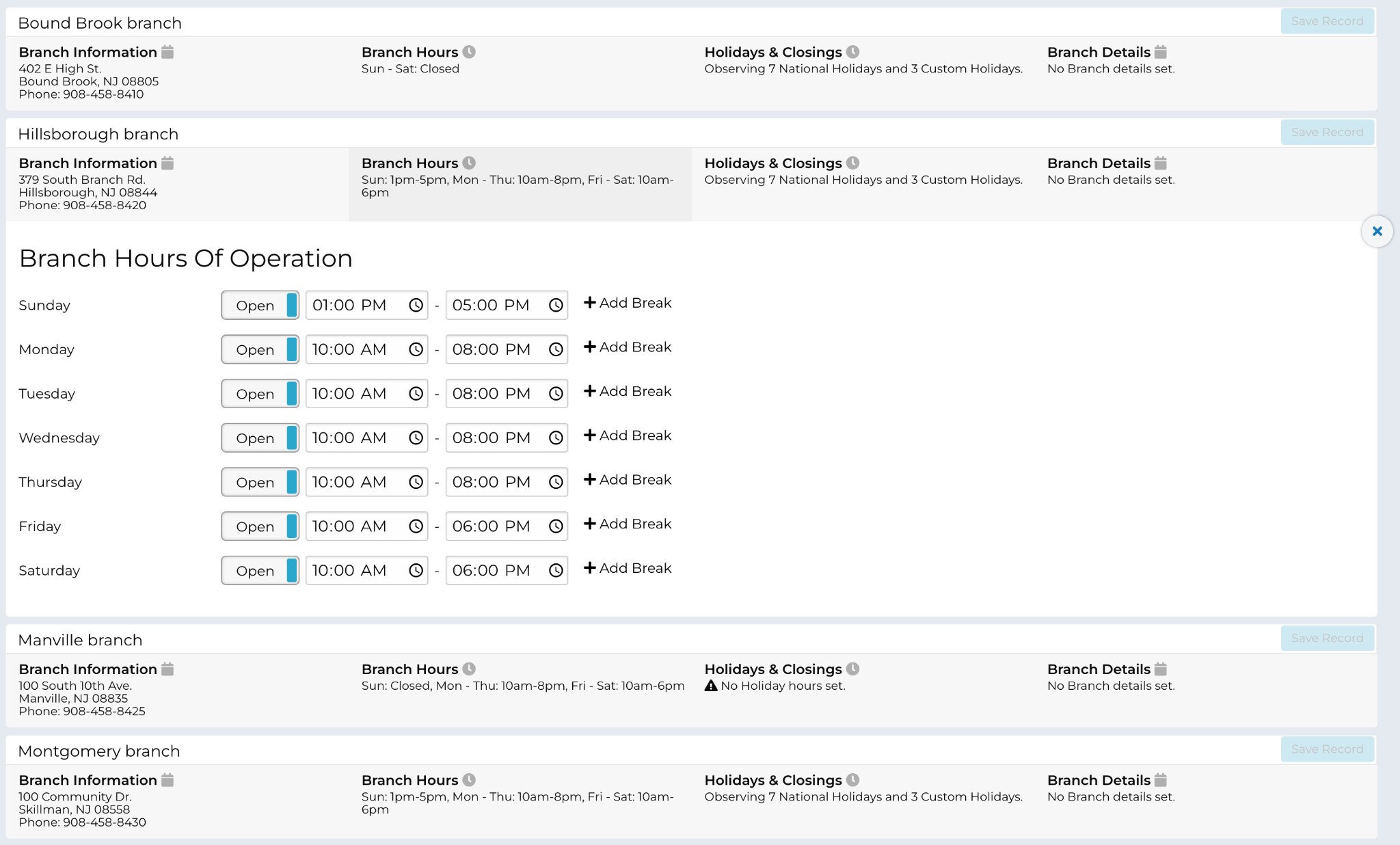 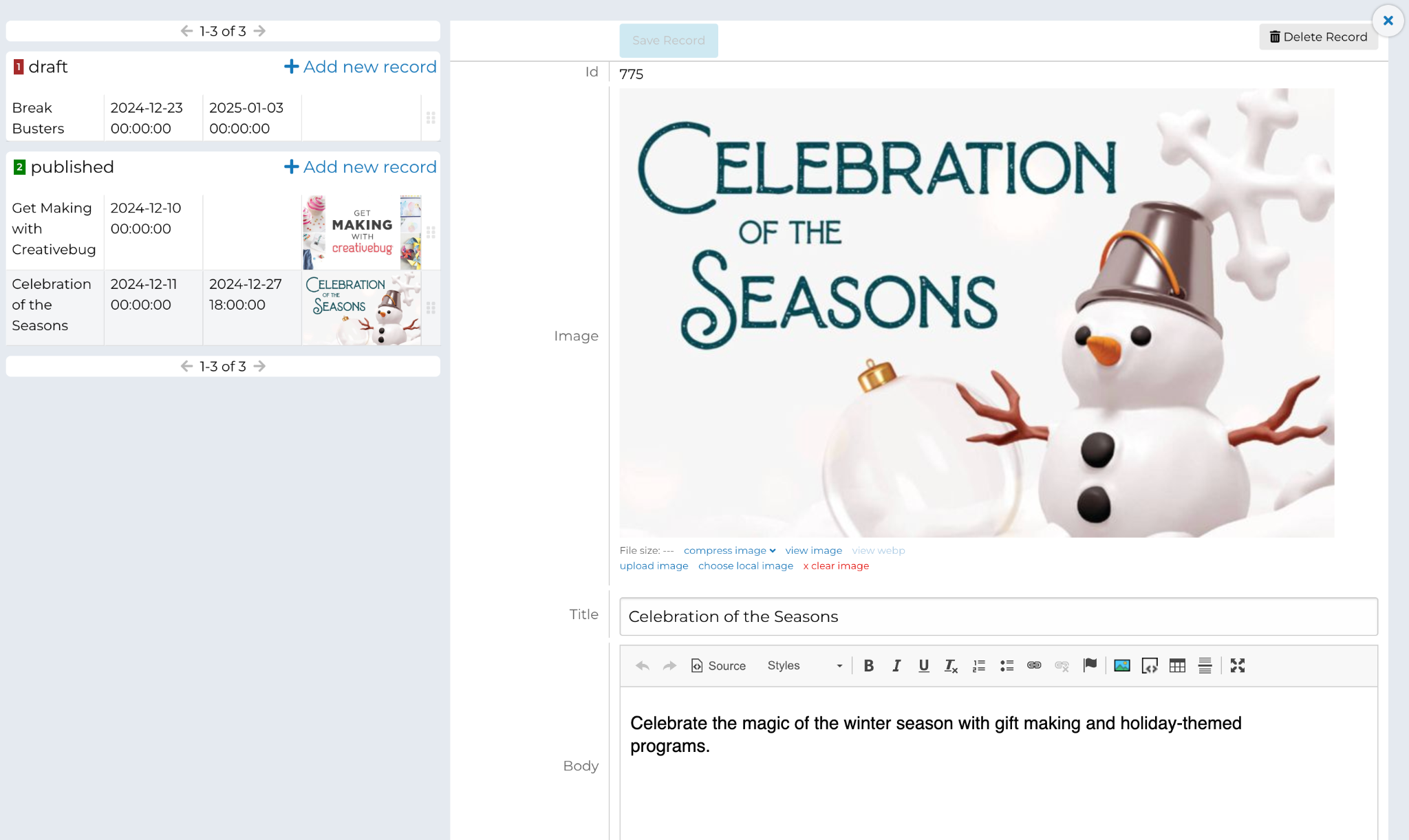 Parts of a CMS: Themes
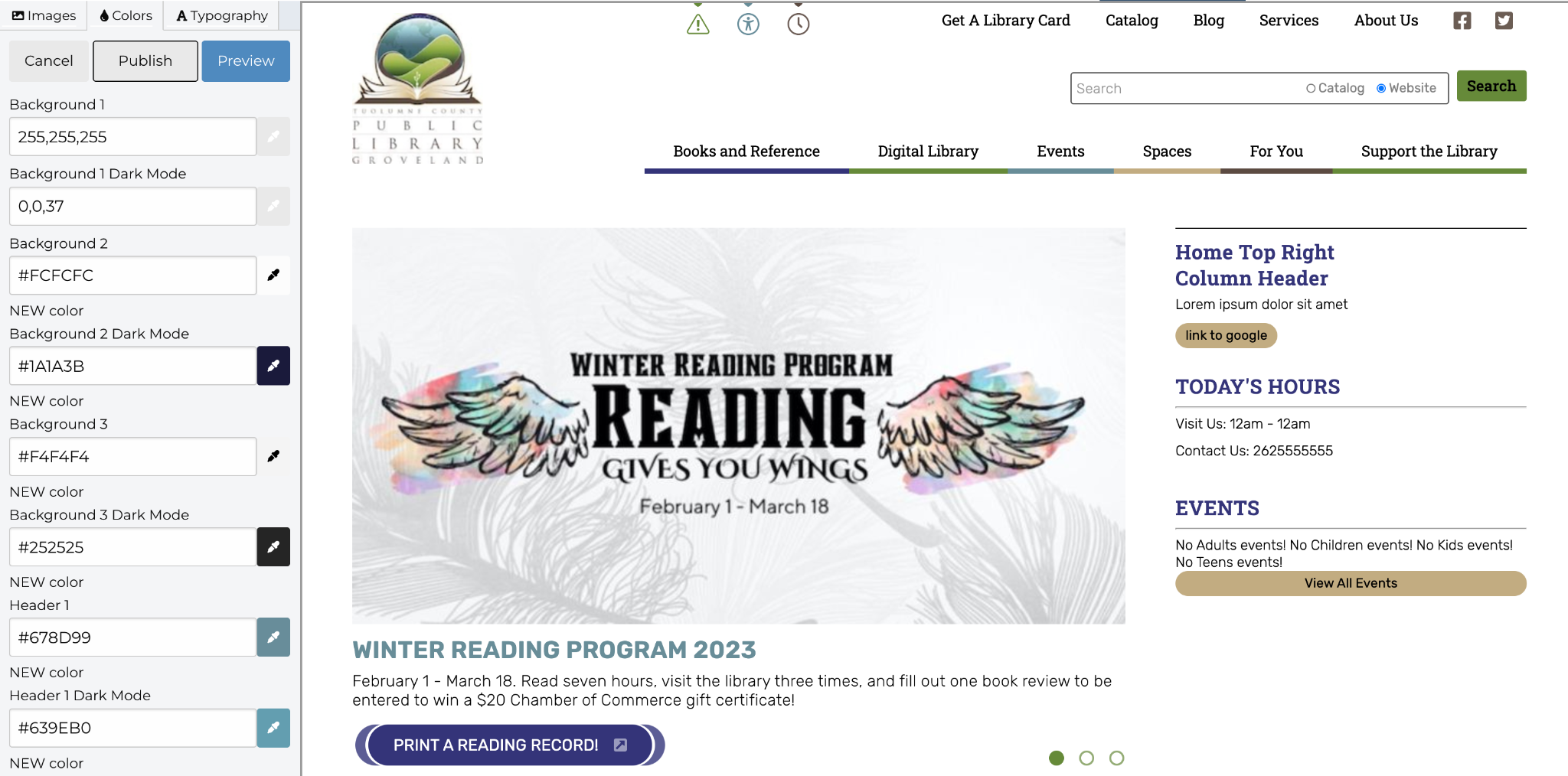 Parts of a CMS: Settings
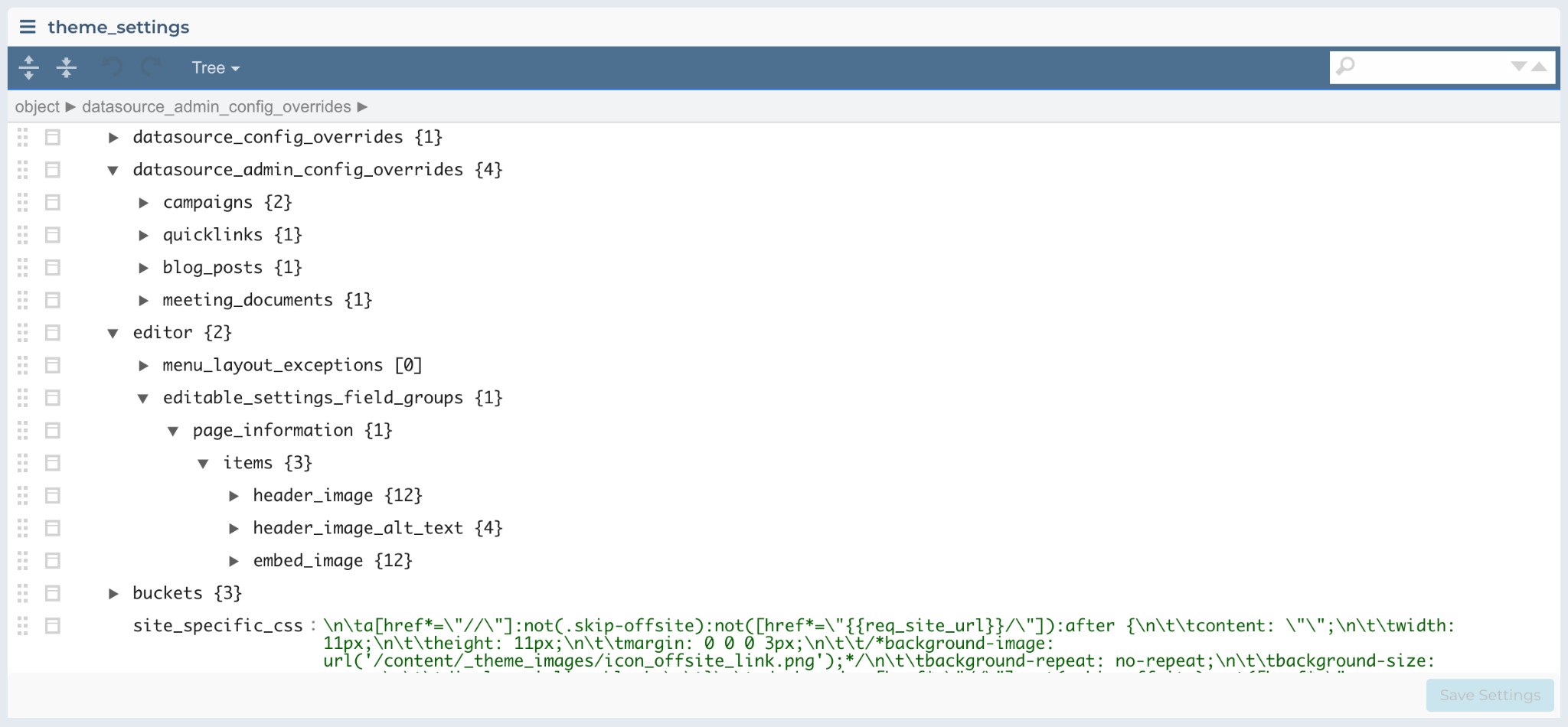 Parts of a CMS: Admin Accounts
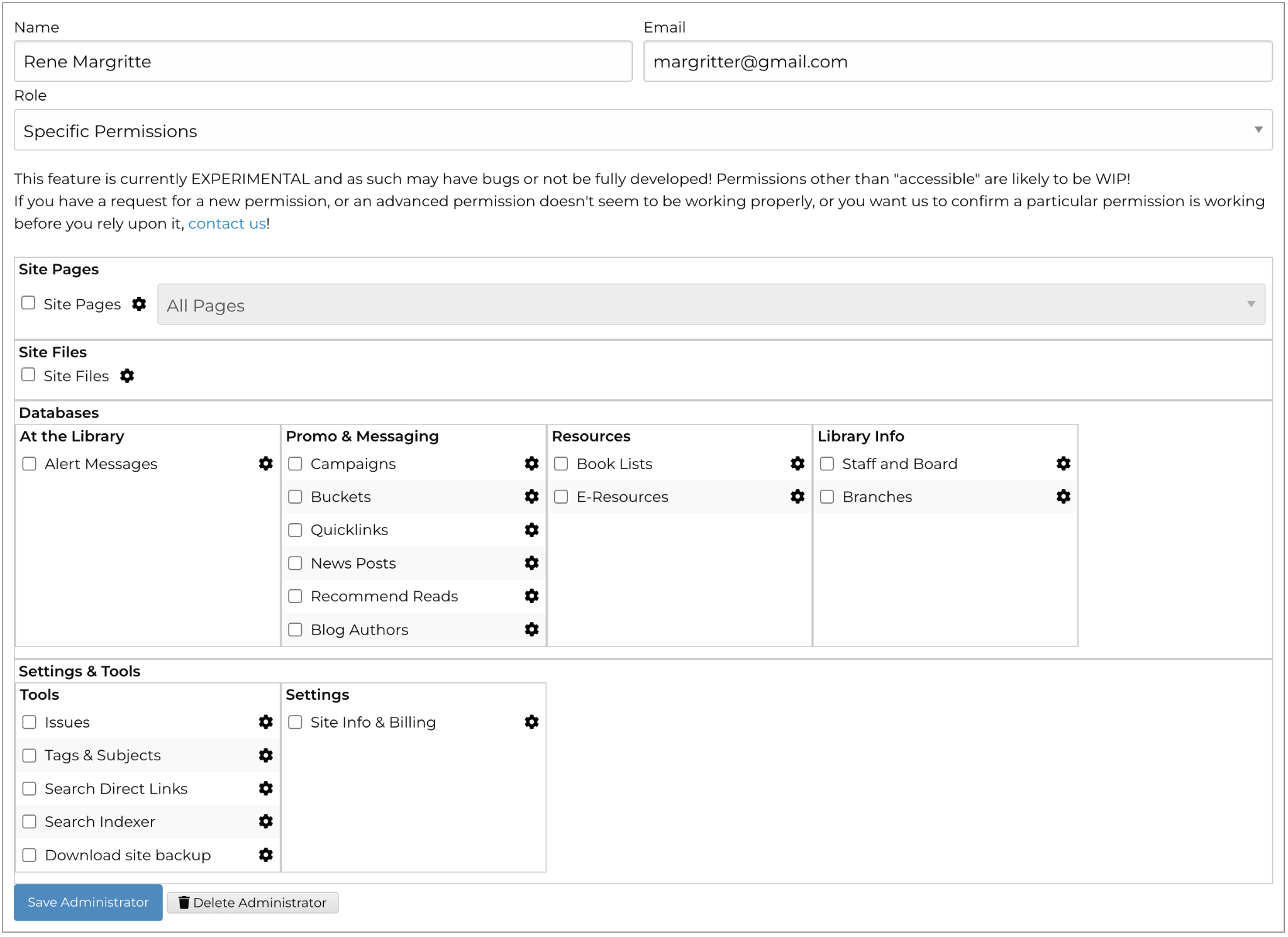 Parts of a CMS: Search Indexes
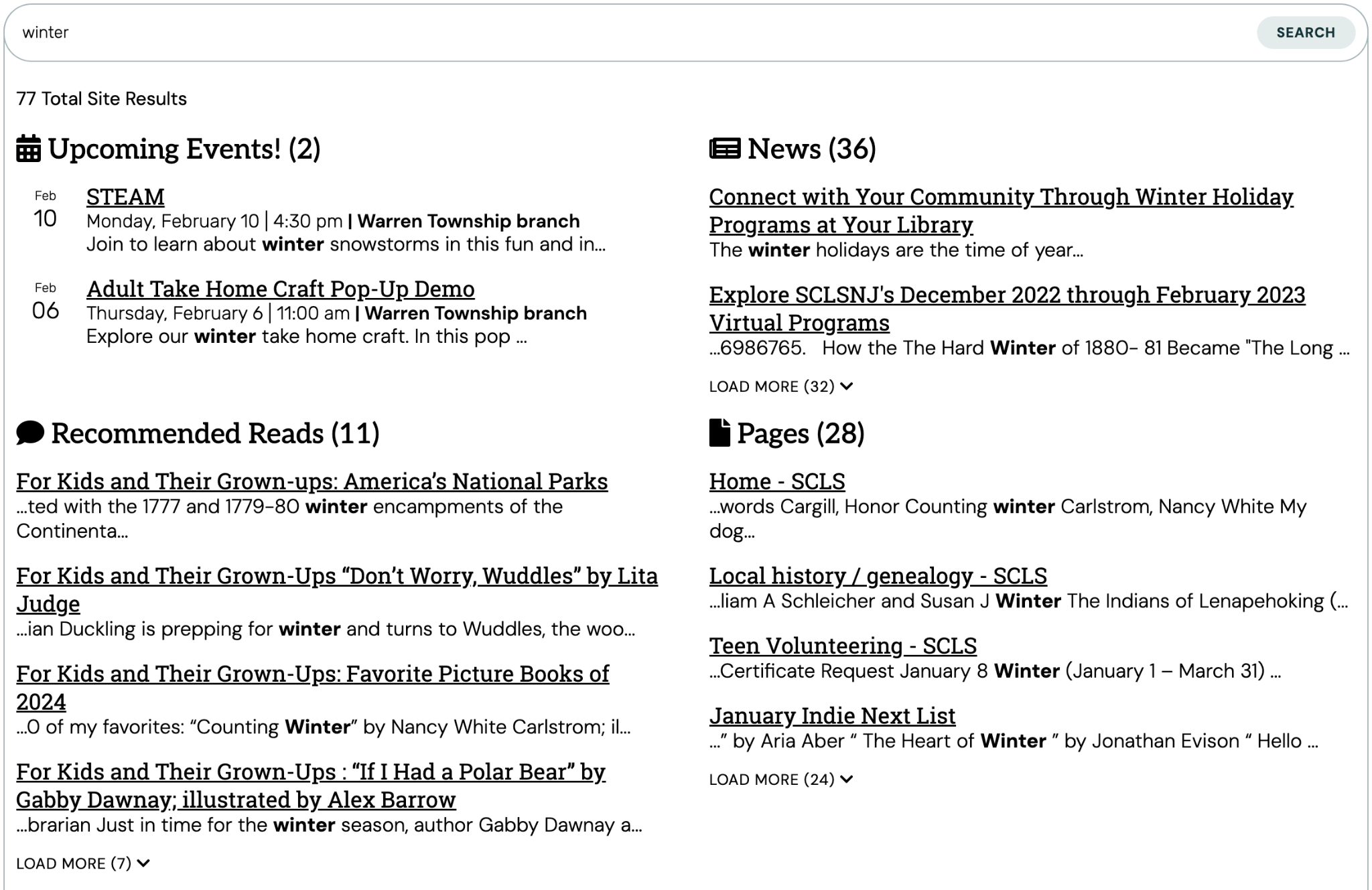 Parts of a CMS: Dashboards & Special Tools
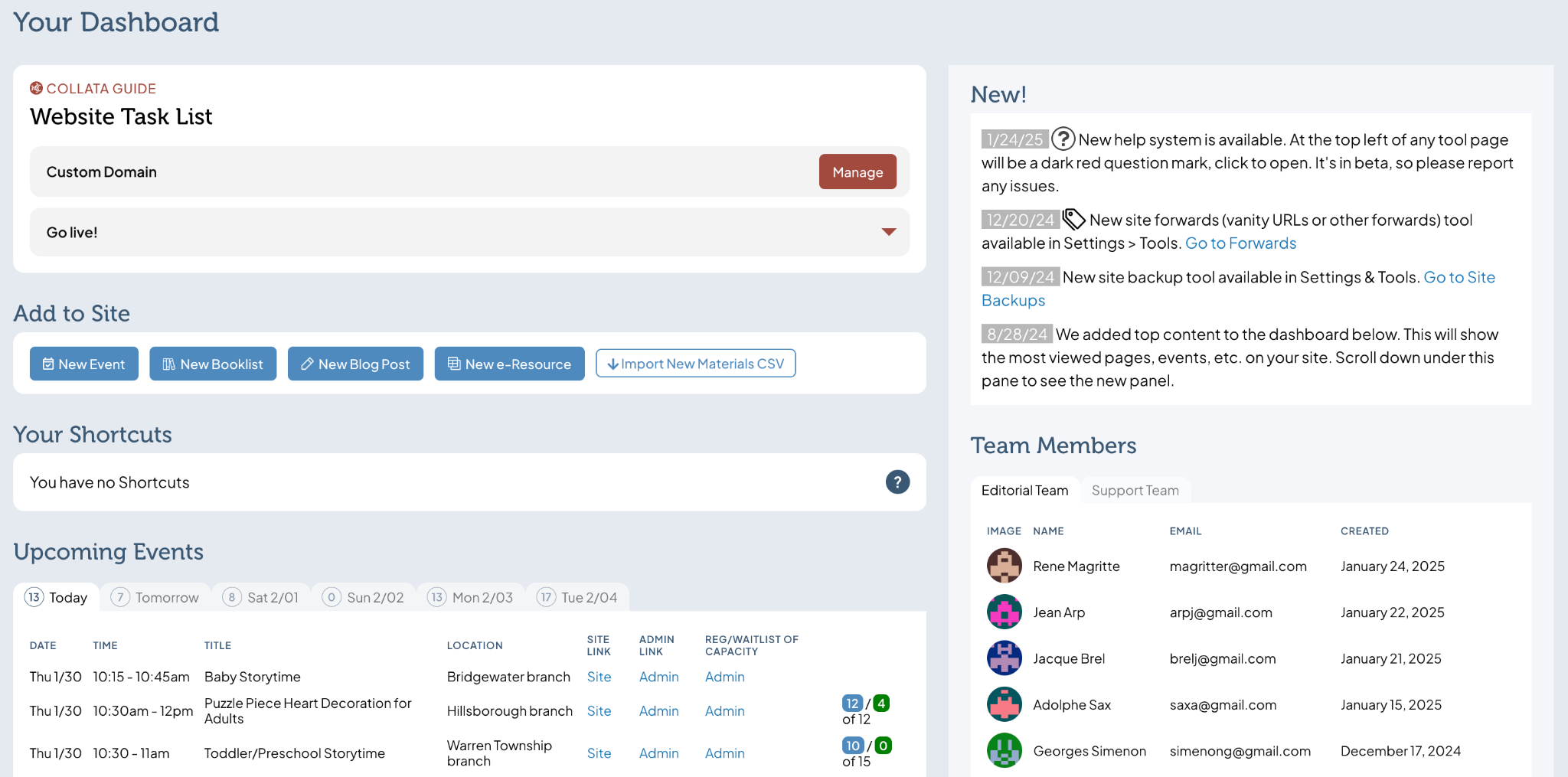 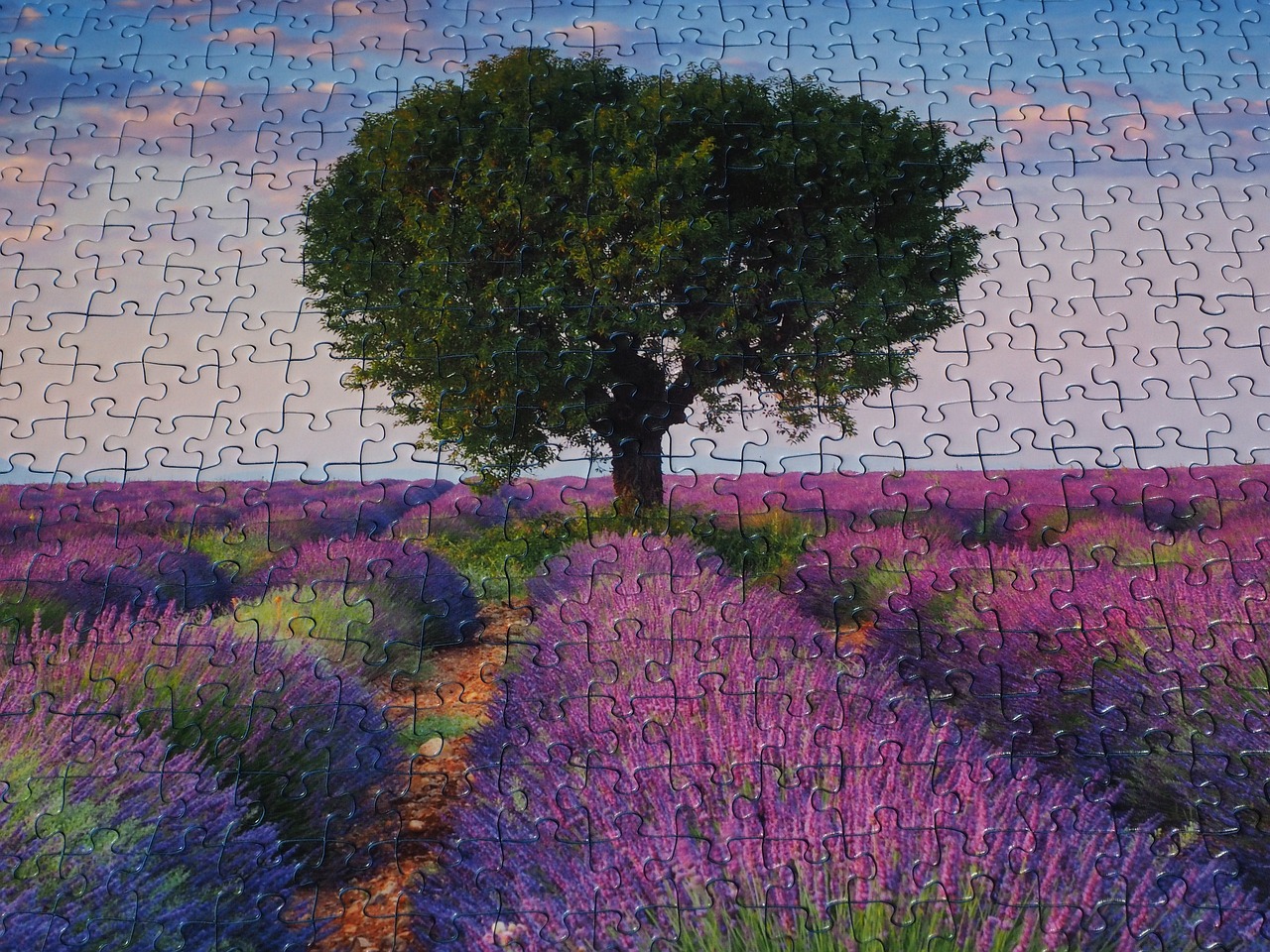 About Us

Project Manifesto

Parts of a Web Application

Parts of a CMS

Roadmap and Timeline

Case in Point: Signup

Totals
Roadmap & Timeline
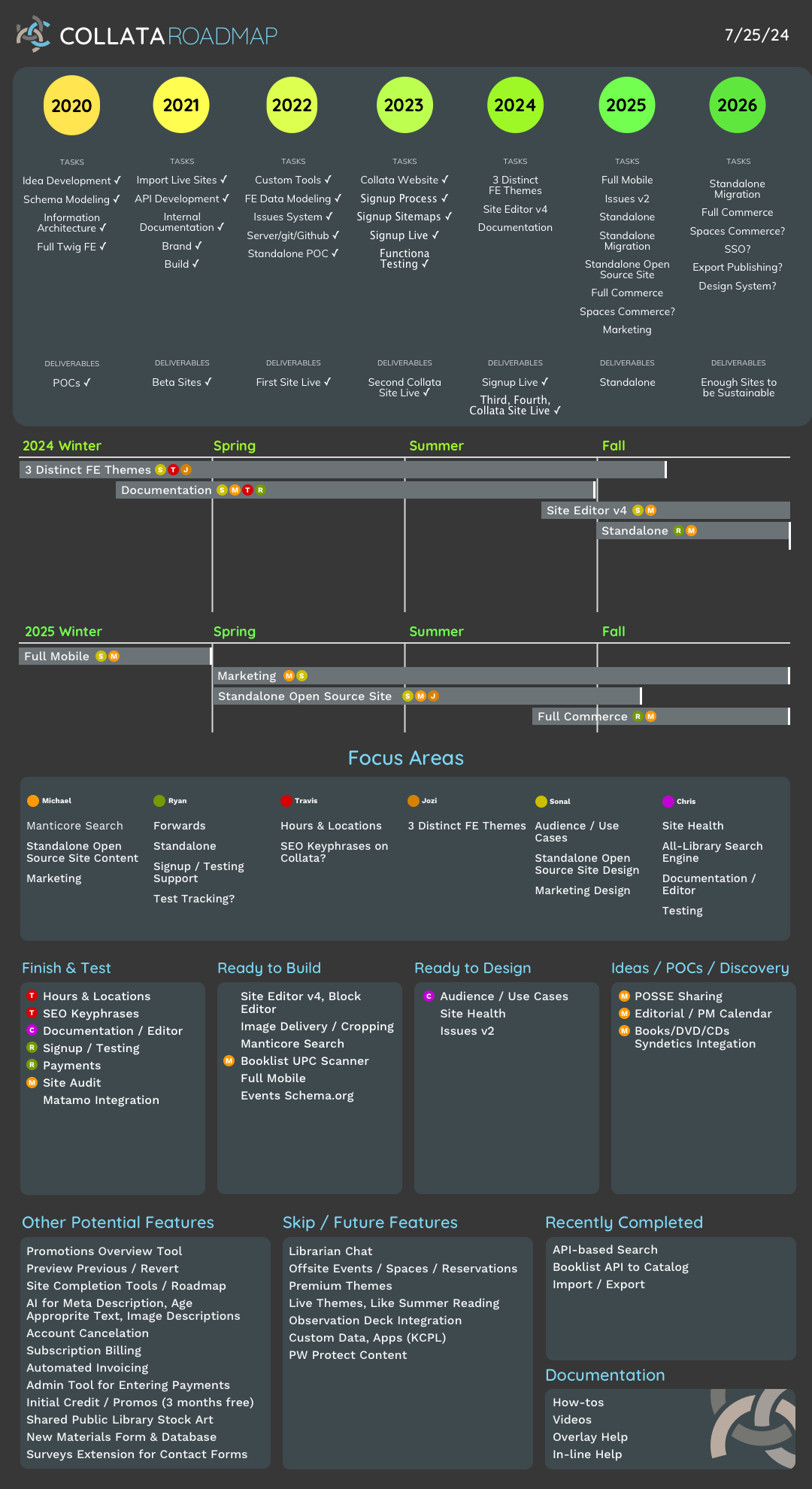 Roadmap & Timeline: 2020
Idea Development ✓
Schema Modeling ✓
Information Architecture ✓
Full Twig Front End ✓

Deliverable: Proofs of Concept
Roadmap & Timeline: 2021
Import Live Sites (data checks) ✓
API Development ✓
Internal Documentation ✓
Branding ✓
Build System ✓

Deliverable: Beta Sites
Roadmap & Timeline: 2022
Custom Site Tools ✓
Front End Data Modeling ✓
Issues System ✓
Server/git/Github ✓
Standalone Open Source POC ✓

Deliverable: First Production Site Live
Roadmap & Timeline: 2023
Collata Website ✓
Signup Process ✓
Signup Sitemaps ✓
Signup ✓
Functional Testing ✓

Deliverable: Second Production Site Live
Roadmap & Timeline: 2024
3 Distinct Front End Themes
New Page Editor Design
Documentation
GCSV Export and Import System

Deliverable: Sign up live; Third and forth site live
Roadmap & Timeline: 2025
Full Mobile
Issues v2
Standalone and Standalone Migration
Open Source Site
Marketing

Deliverable: Fifth Site Live; Open Source Released
Roadmap & Timeline: 2026
Standalone Migration
Full Commerce
Export Publishing
Design System

Deliverable: ???
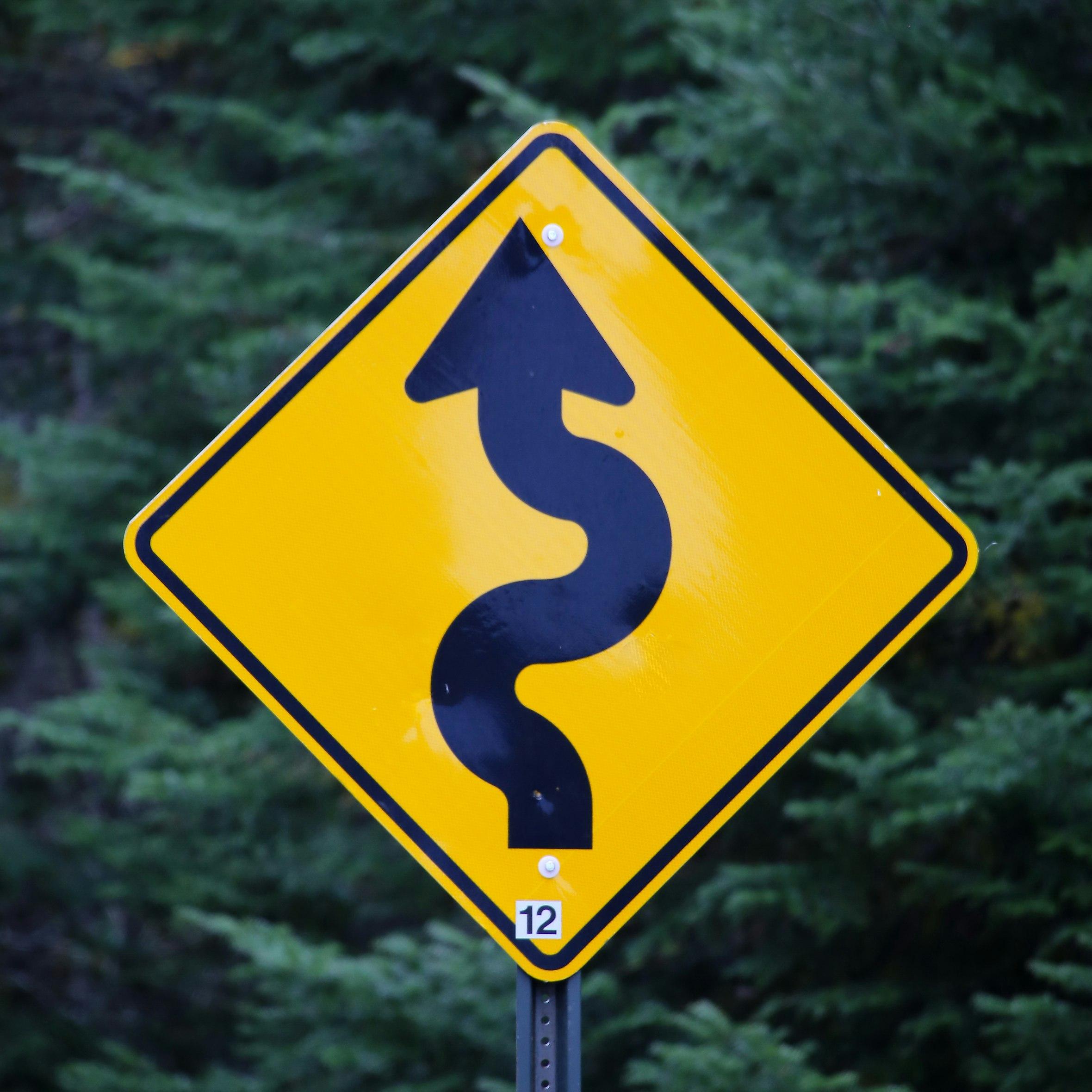 About Us

Project Manifesto

Parts of a Web Application

Parts of a CMS

Roadmap and Timeline

Case in Point: Signup

Totals
Case in Point: Signup
Purpose: 

Actually create the site, configs, create administration accounts, create the site map, load branch information, choose a theme, etc.
Case in Point: Signup
Process: 

Wireframe and design signup process (1 month)
HTML/CSS, JS (Vue application) (1 month)
Signup API (2 months)
Testing/Tuning (1 month)
Case in Point: Signup
Process: 

Wireframe and design signup process (1 month)
HTML/CSS, JS (Vue application) (1 month)
Signup API (2 months)
Testing/Tuning (1 month)
Scope expansion (!)
Scope expansion (!!)
Scope expansion (!!!!)
Scope expansion (!)
Scope expansion (!!!!!)
Case in Point: Signup
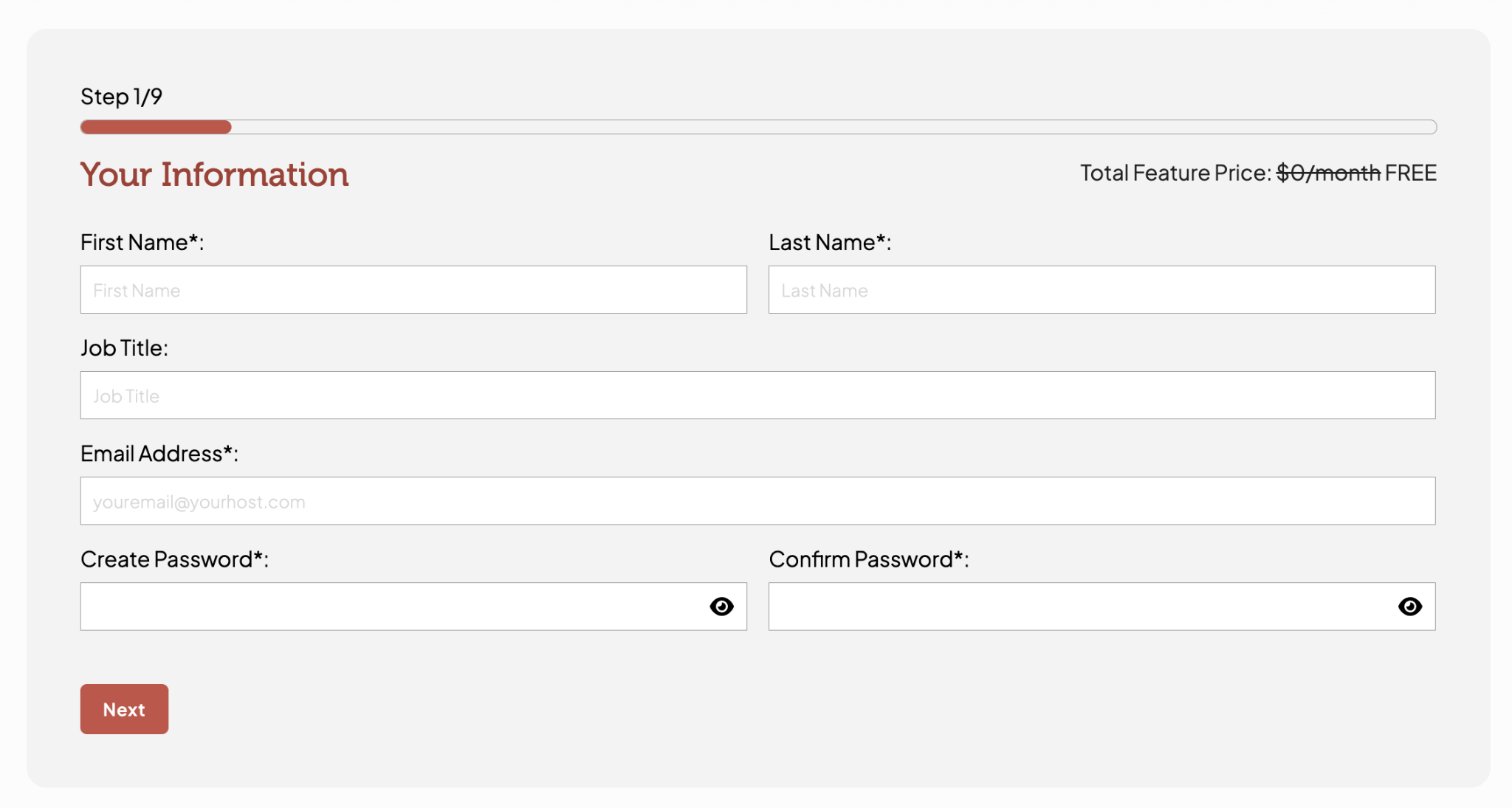 Case in Point: Signup
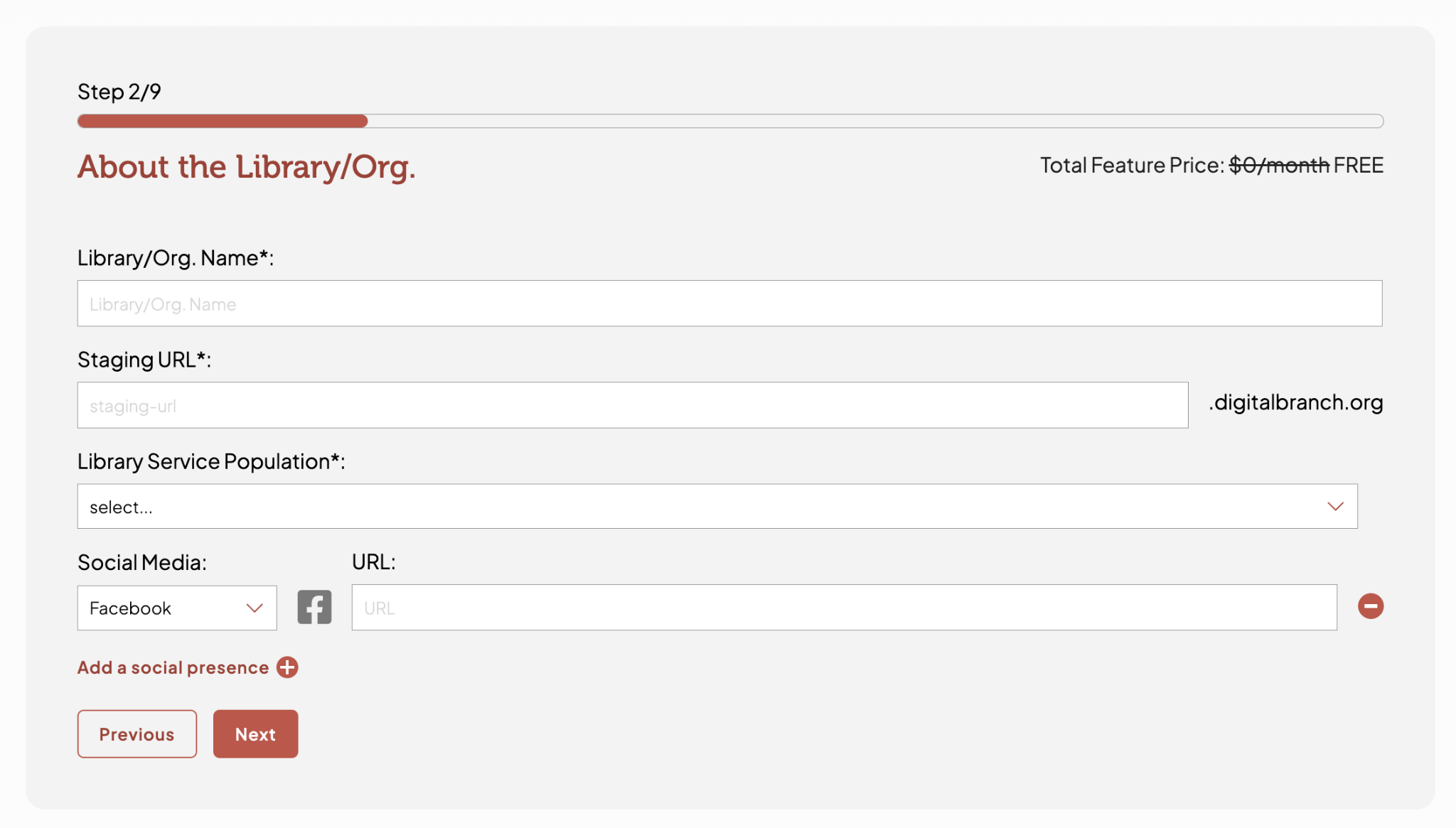 Case in Point: Signup
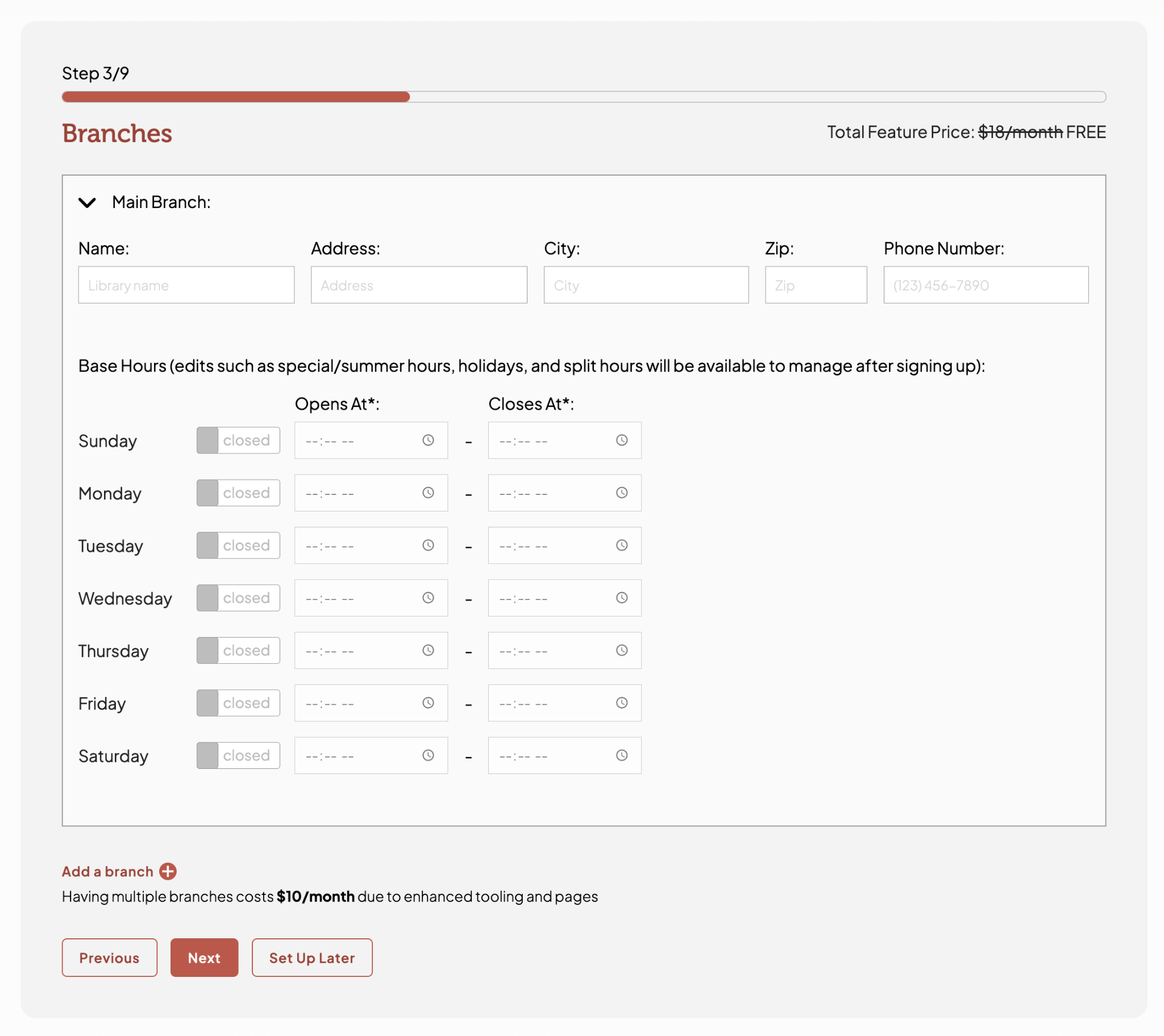 Case in Point: Signup
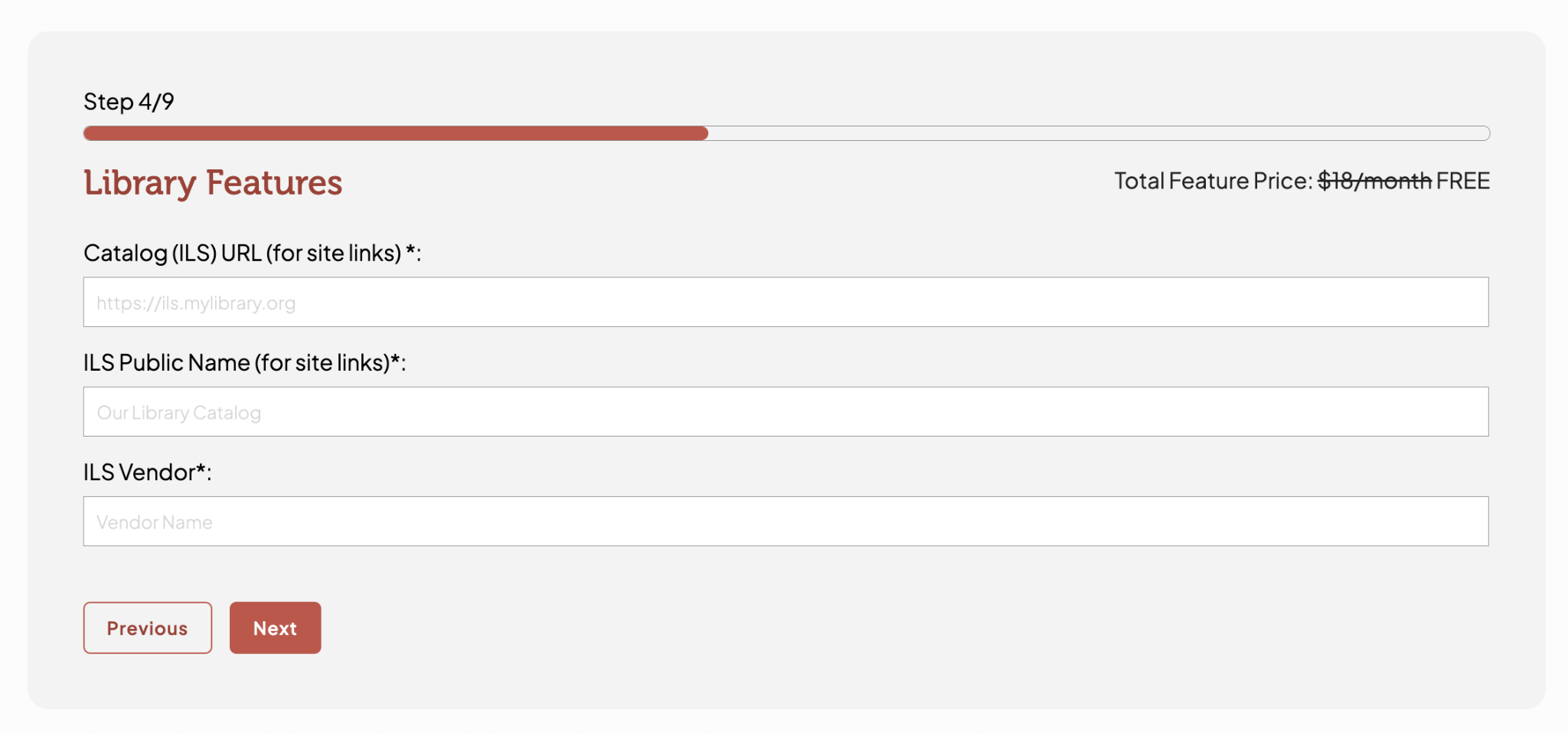 Case in Point: Signup
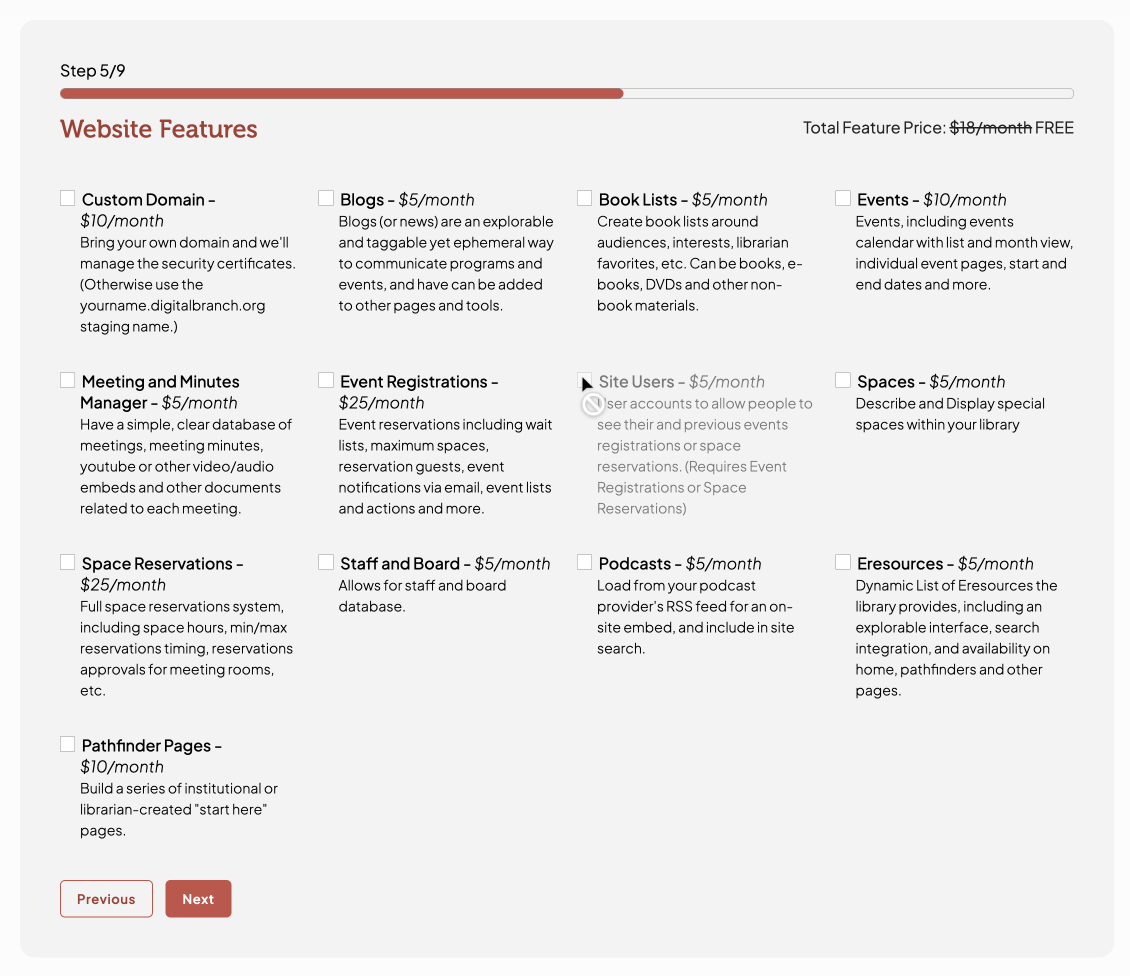 Case in Point: Signup
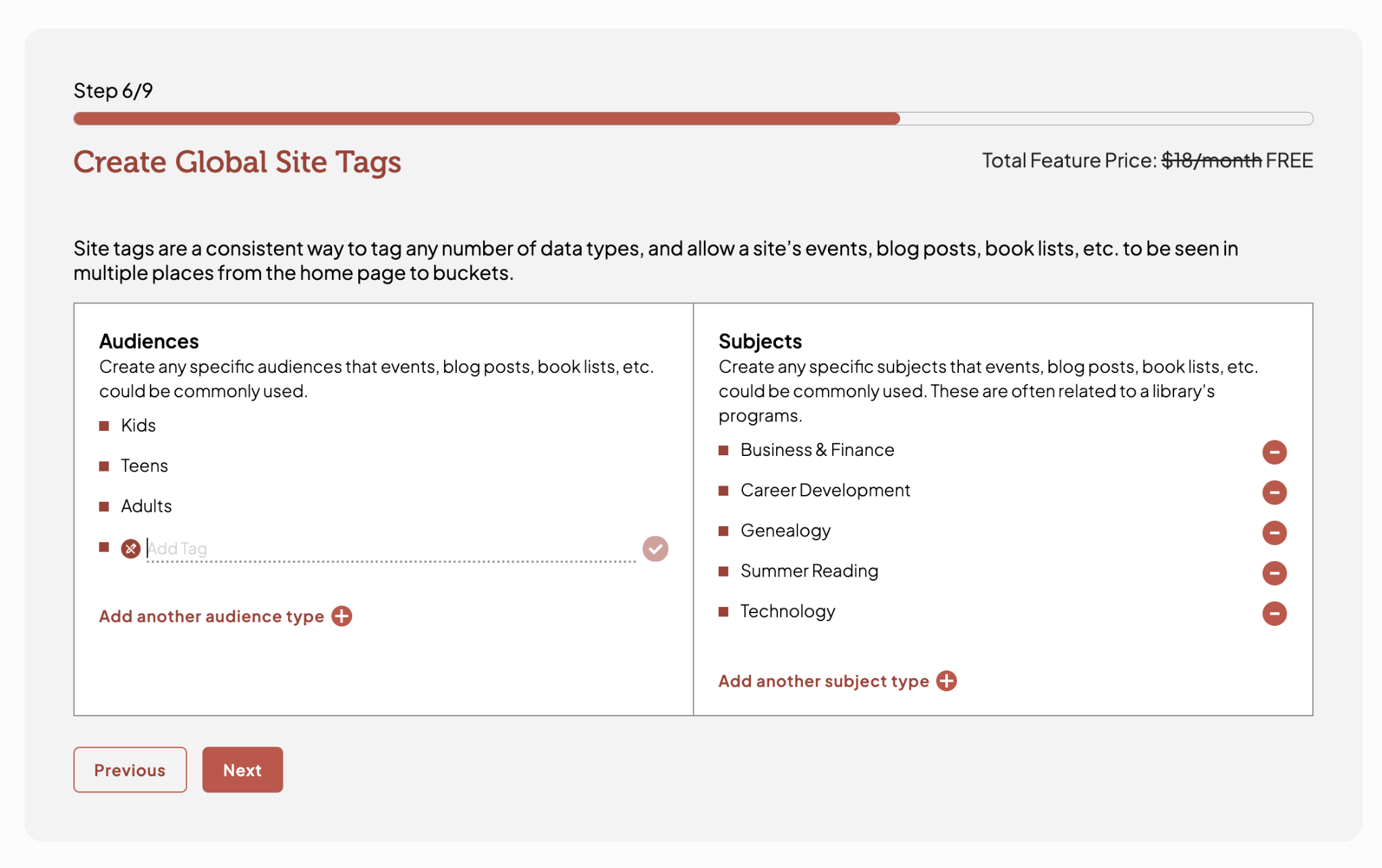 Case in Point: Signup
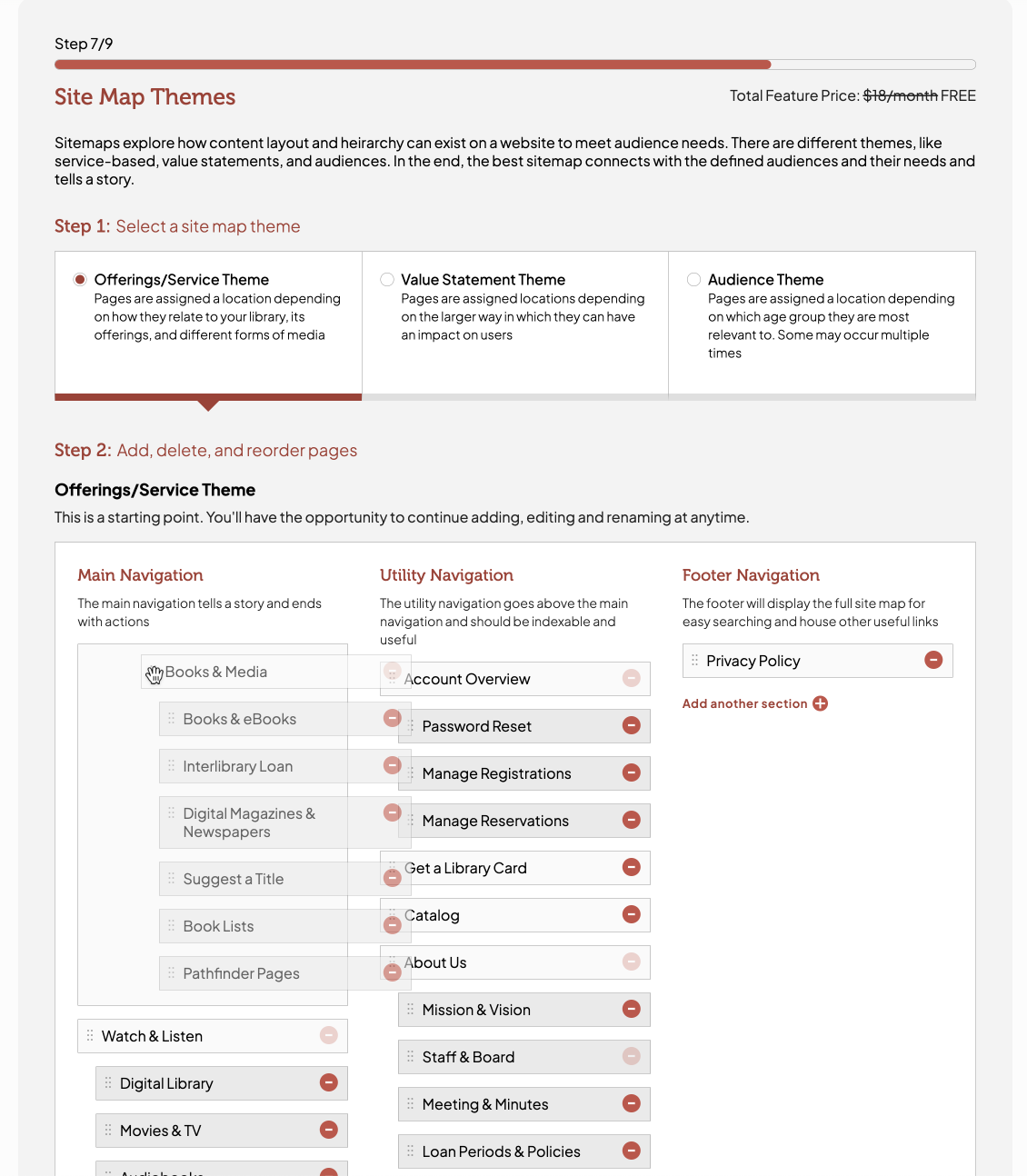 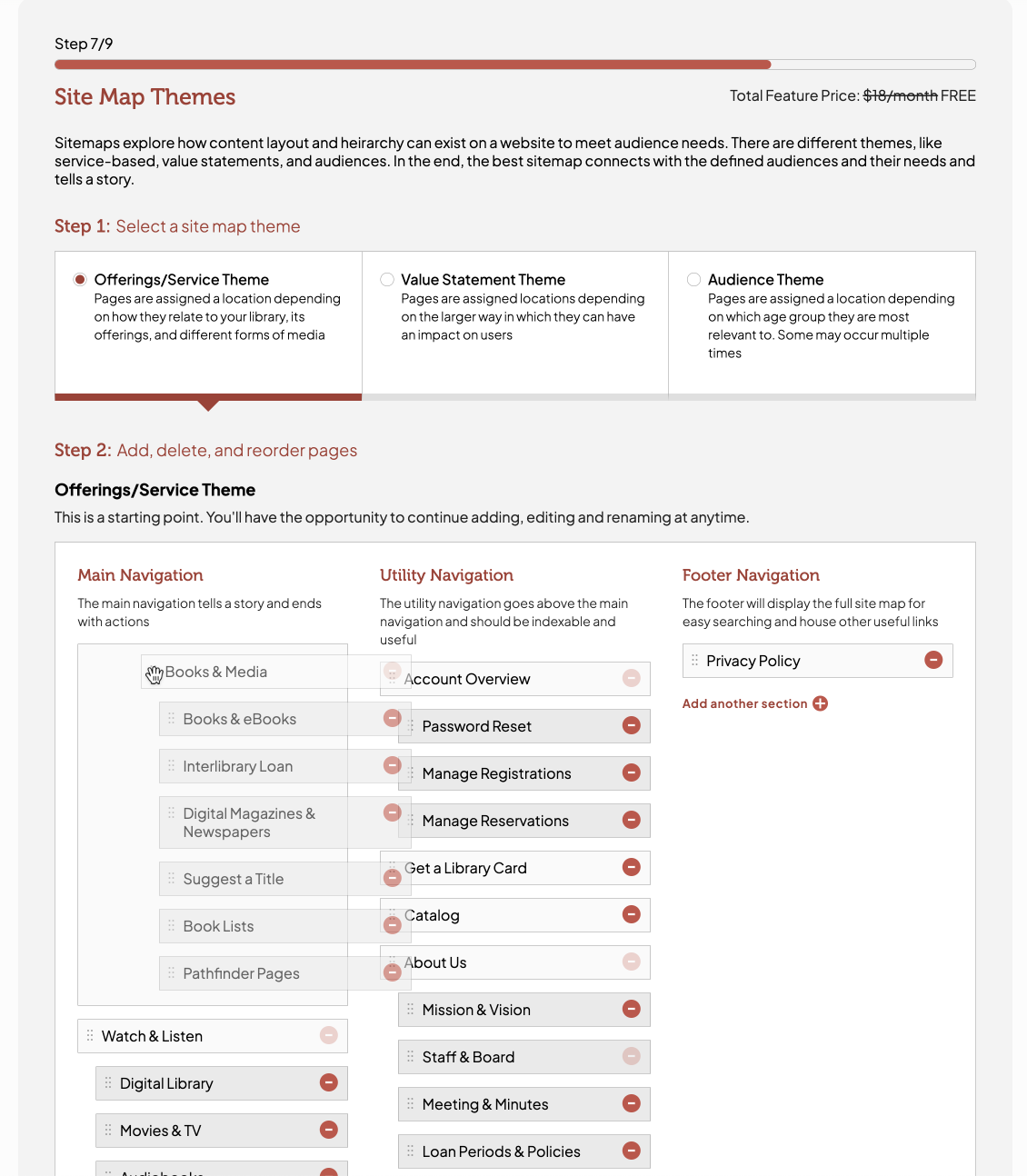 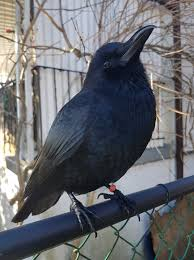 About Us

Project Manifesto

Parts of a Web Application

Parts of a CMS

Roadmap and Timeline

Case in Point: Signup

Difficulty (Time Totals)
Difficulty (Time Totals By Feature)
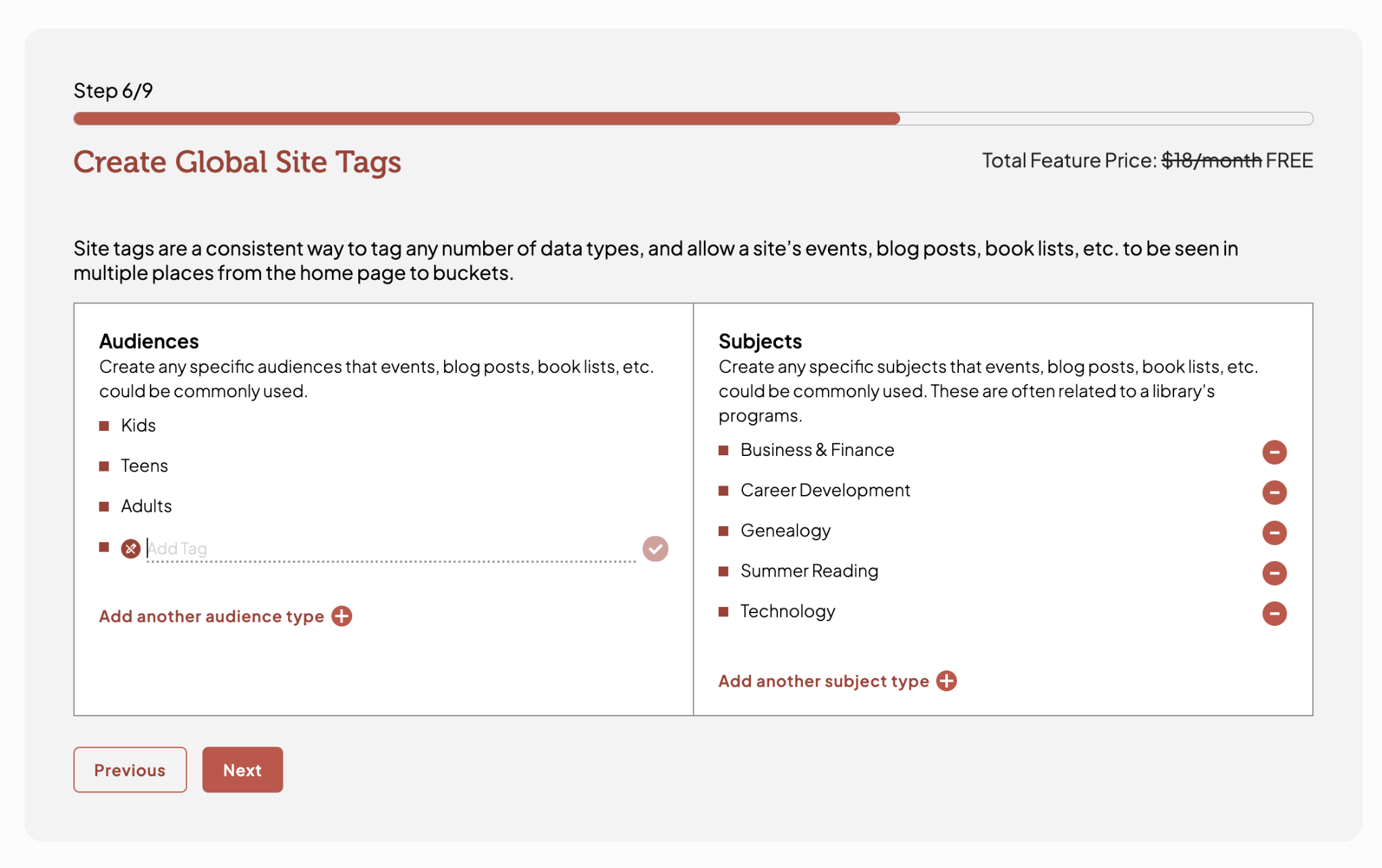 Signup

5 Months
Difficulty (Time Totals By Feature)
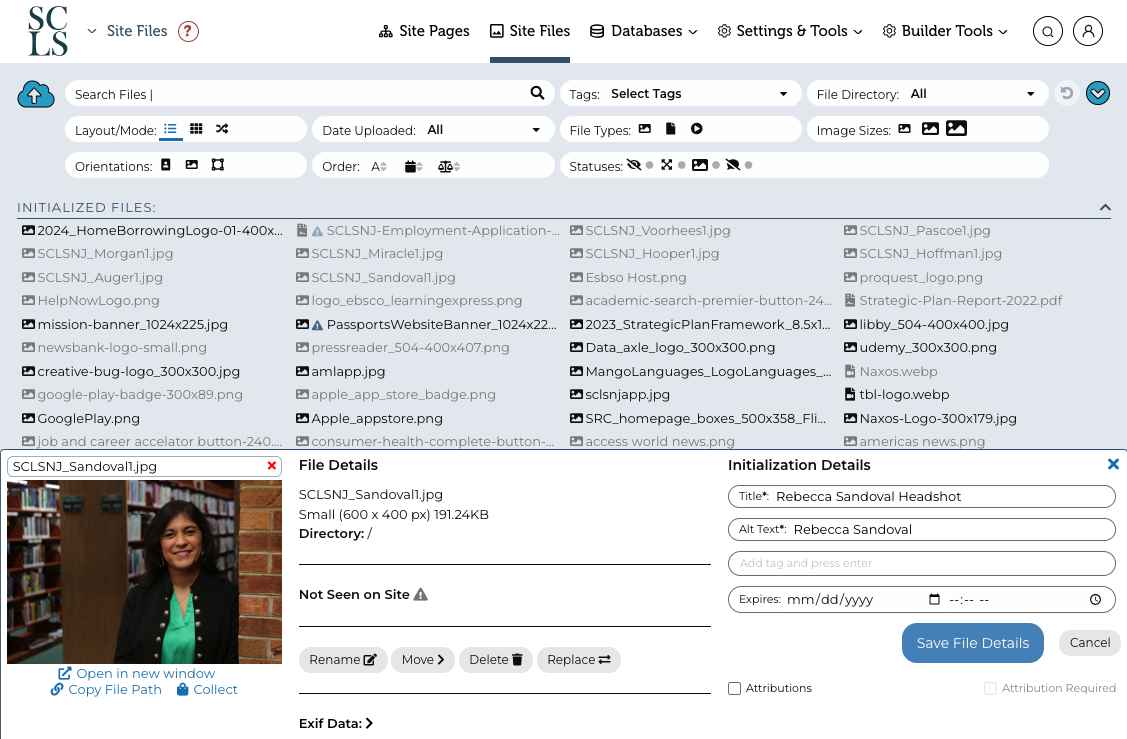 Digital Asset Manager

6 Months
Difficulty (Time Totals By Feature)
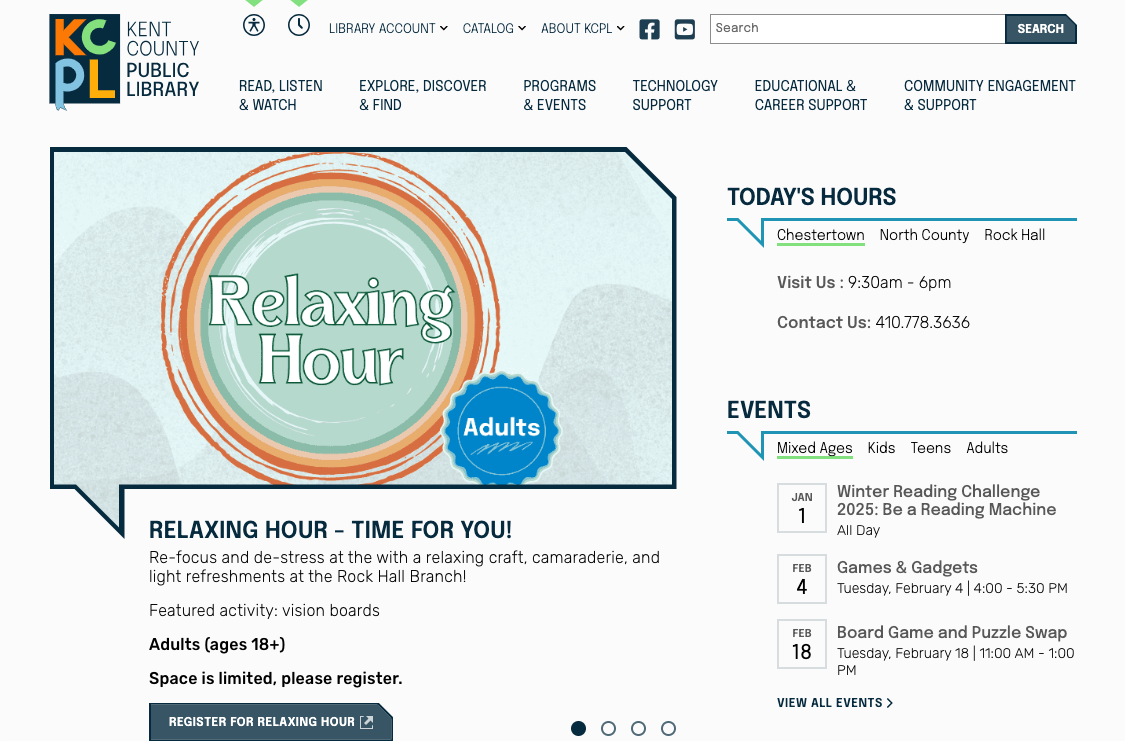 Front End

12 Months
Difficulty (Time Totals By Feature)
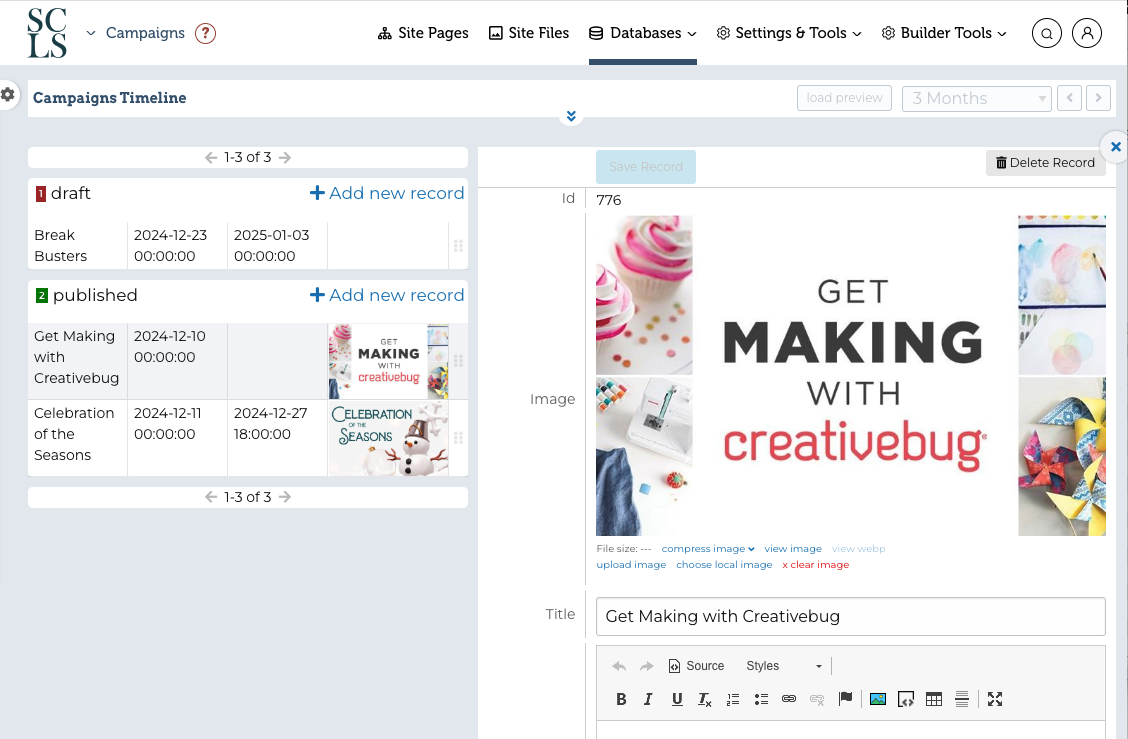 Data Editors

16 Months
Difficulty (Time Totals By Feature)
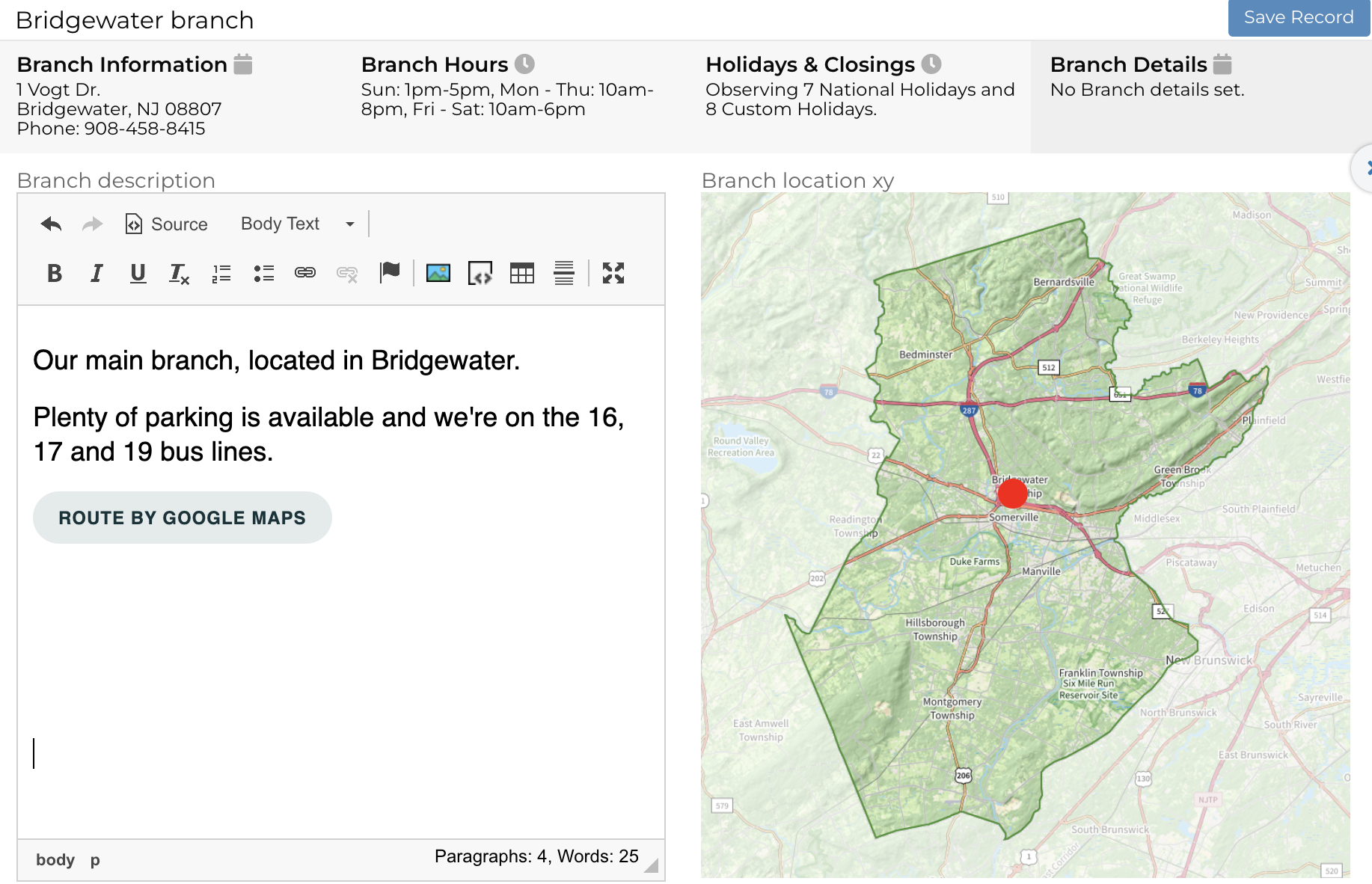 Branches Map

3.5 hours

(usable by any data source)
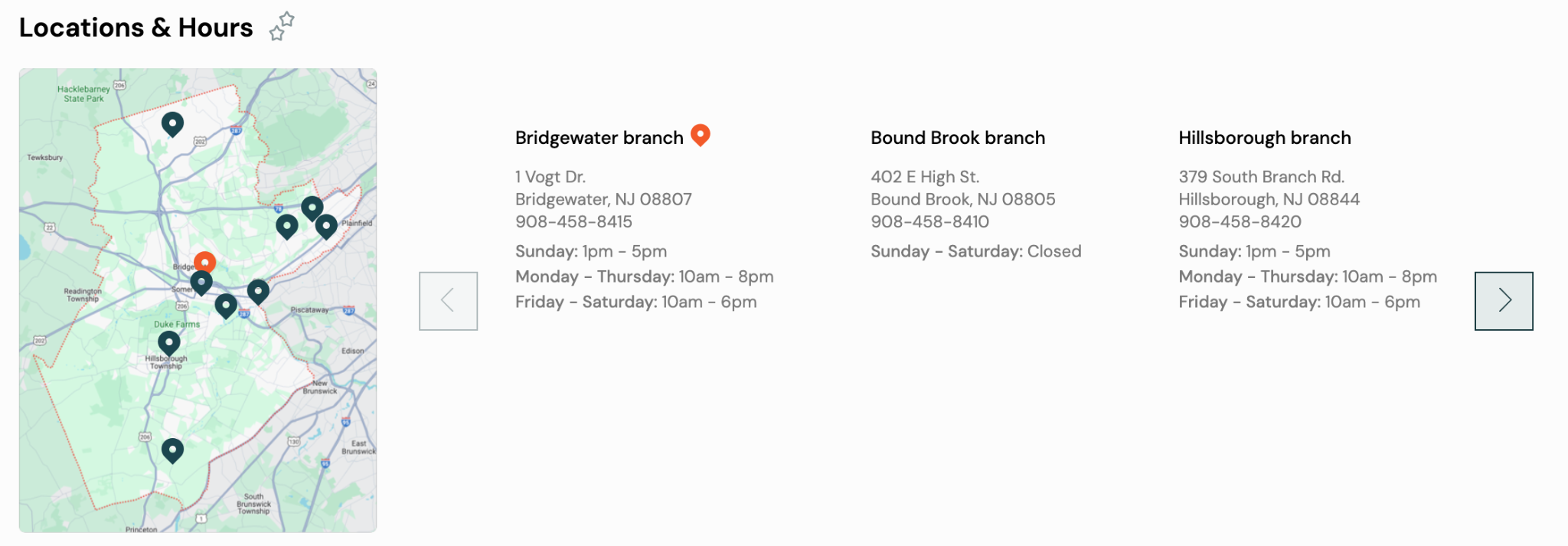 Difficulty (Time Totals By Feature)
Success!

Being able to fulfill any client / internal requests
Adding substantial updates in a day or two
Letting experimentation and new ideas drive product
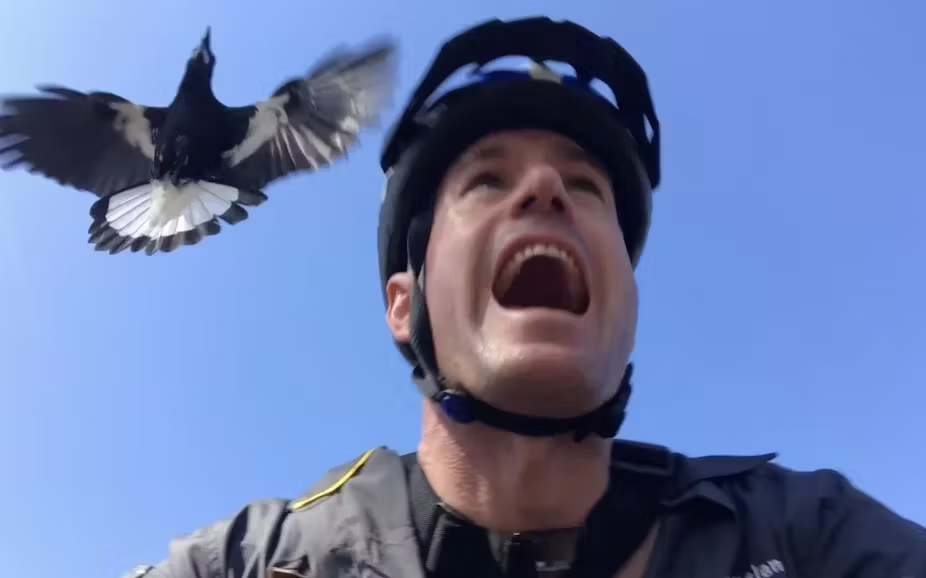